١
الفصل
الجبر الأنماط العددية و الدوال
الفصل الأول: الجبر الأنماط العددية و الدوال
١-٦ الجبر و الدوال
صفحة  ٣٨
أدوات
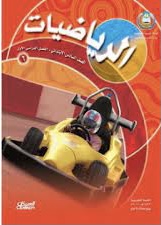 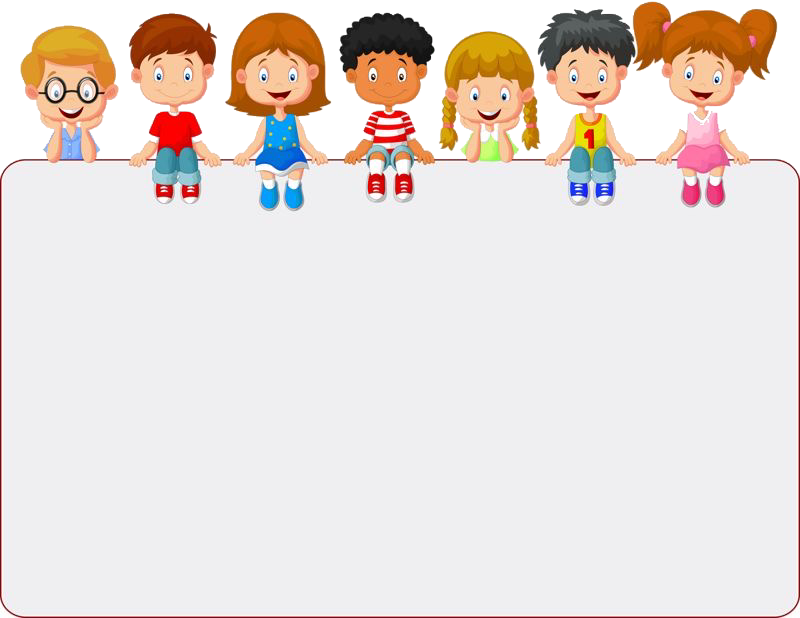 جدول التعلم
نشاط
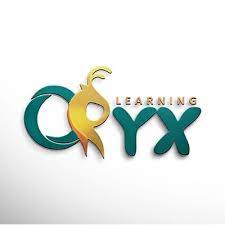 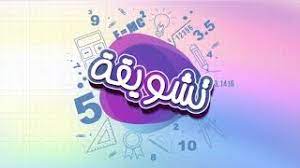 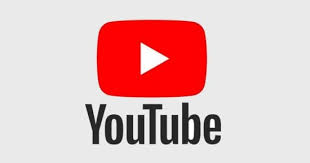 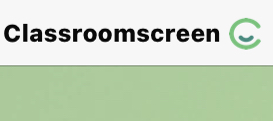 ماذا تعلمت
ماذا أعرف
ماذا أريد أن أعرف
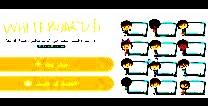 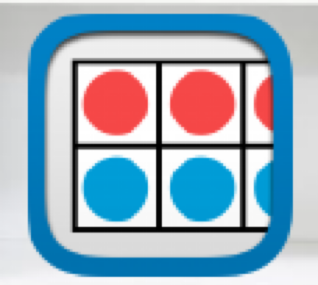 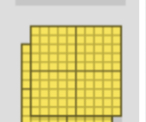 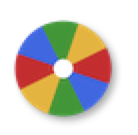 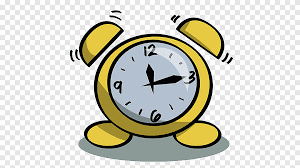 أدوات
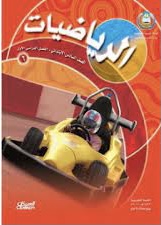 فكرة الدرس
المفردات
نشاط
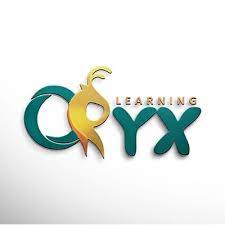 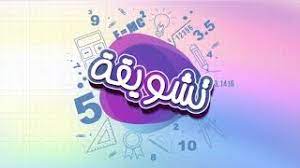 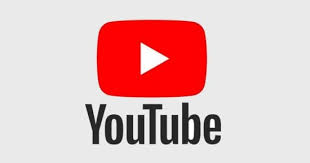 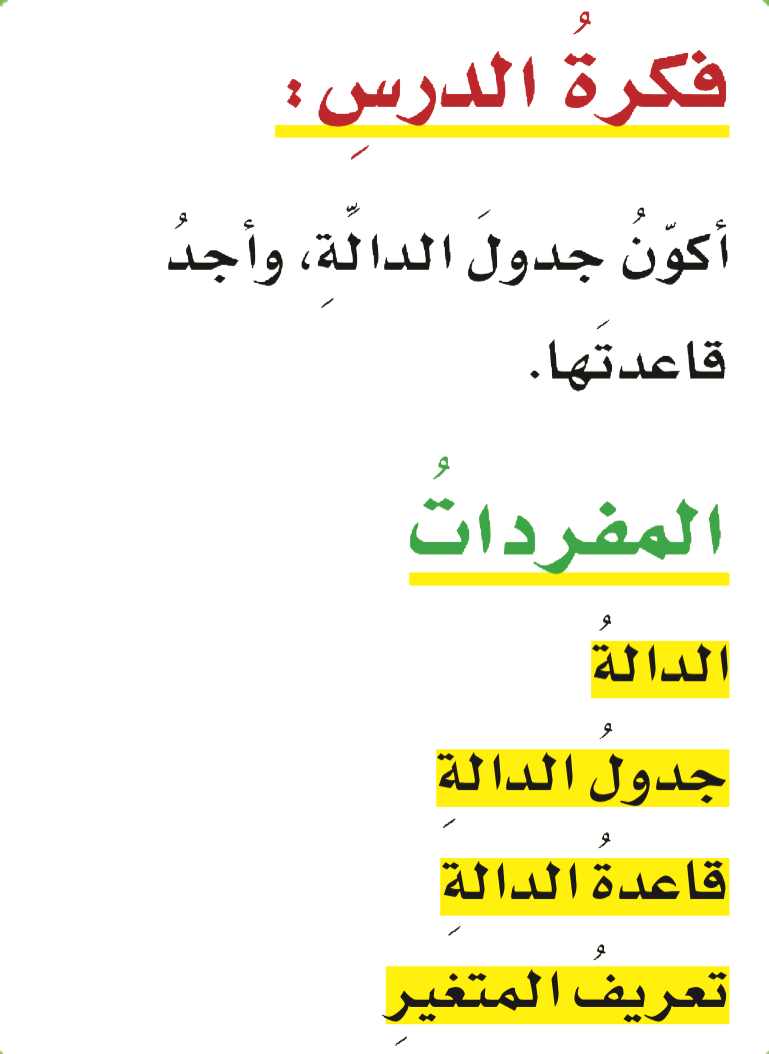 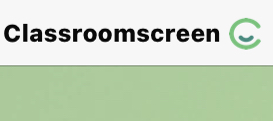 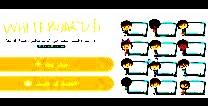 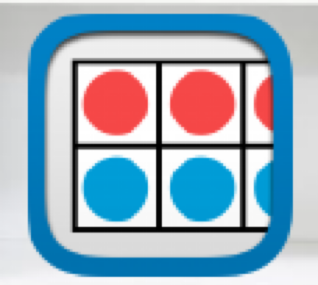 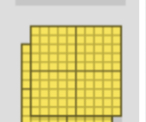 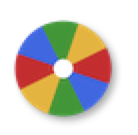 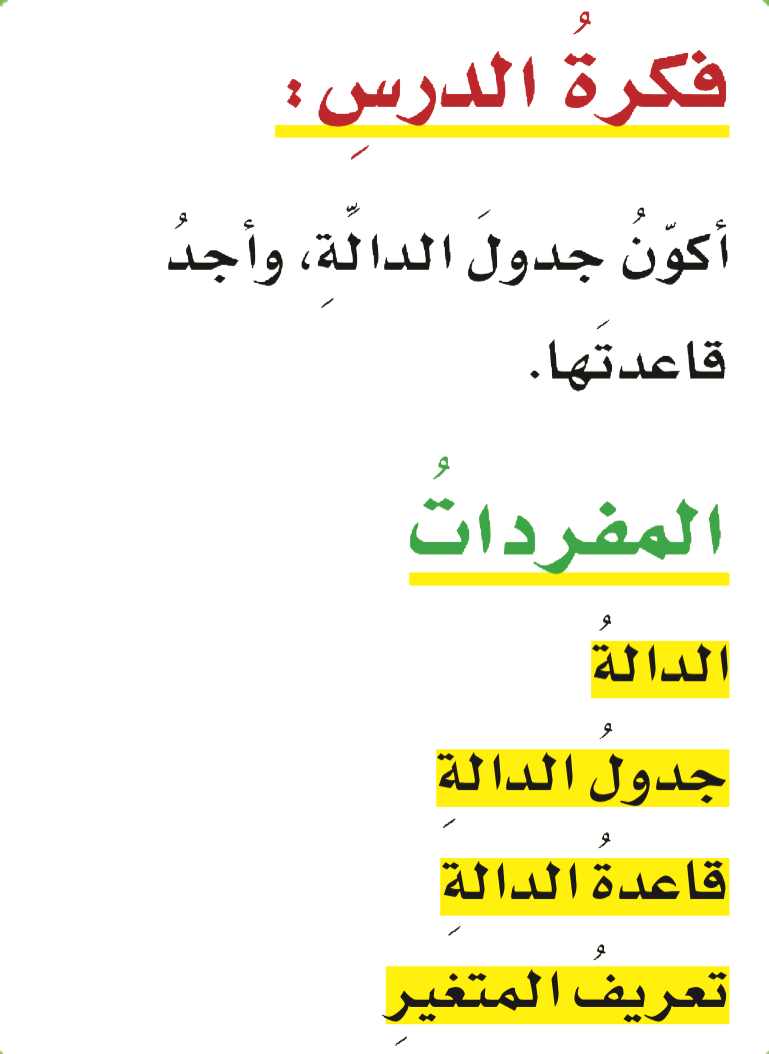 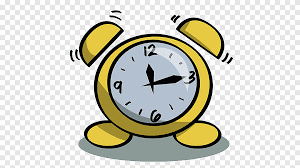 أدوات
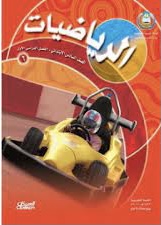 استعد
نشاط
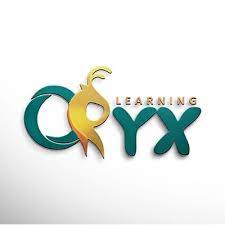 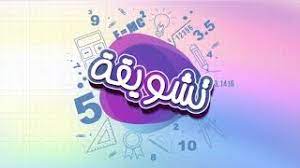 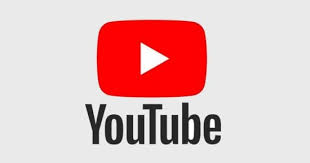 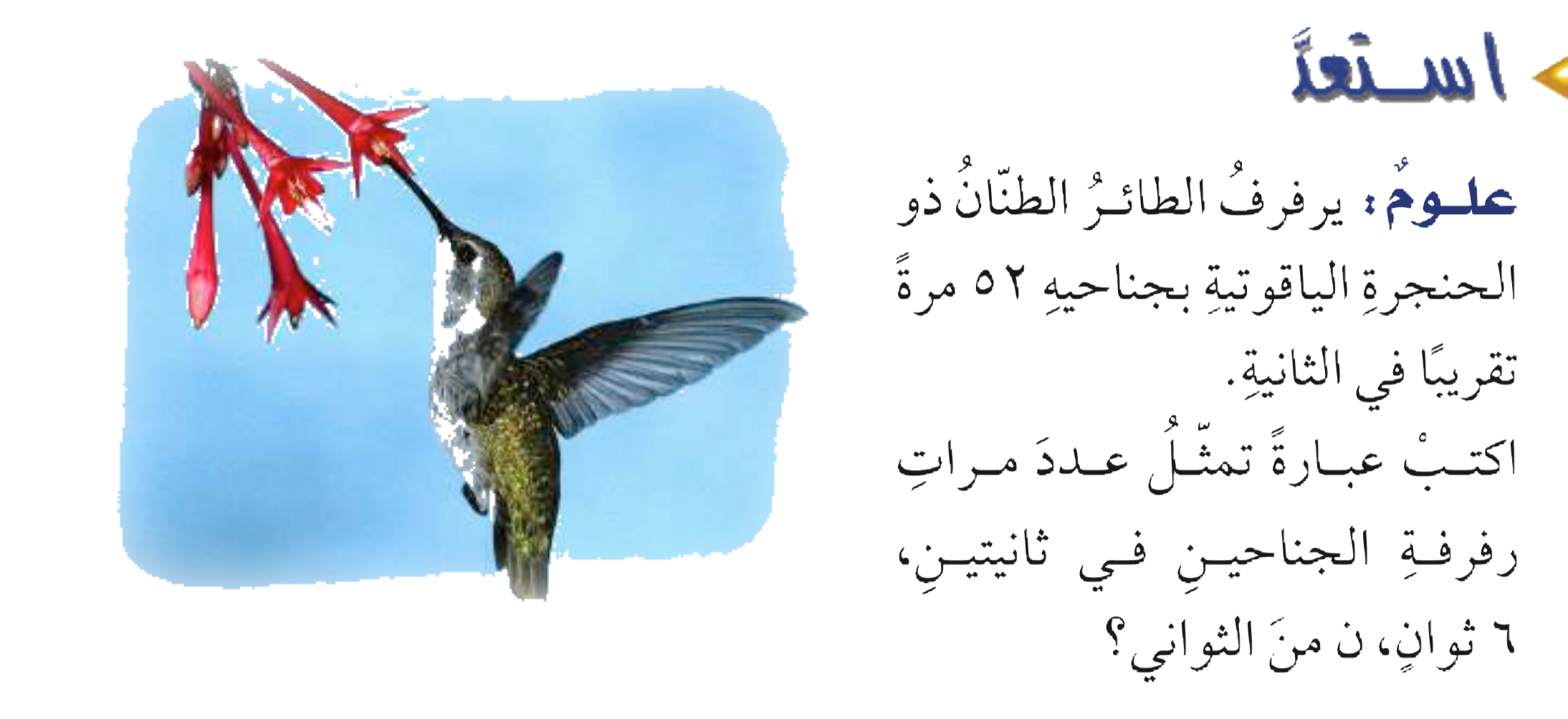 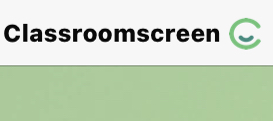 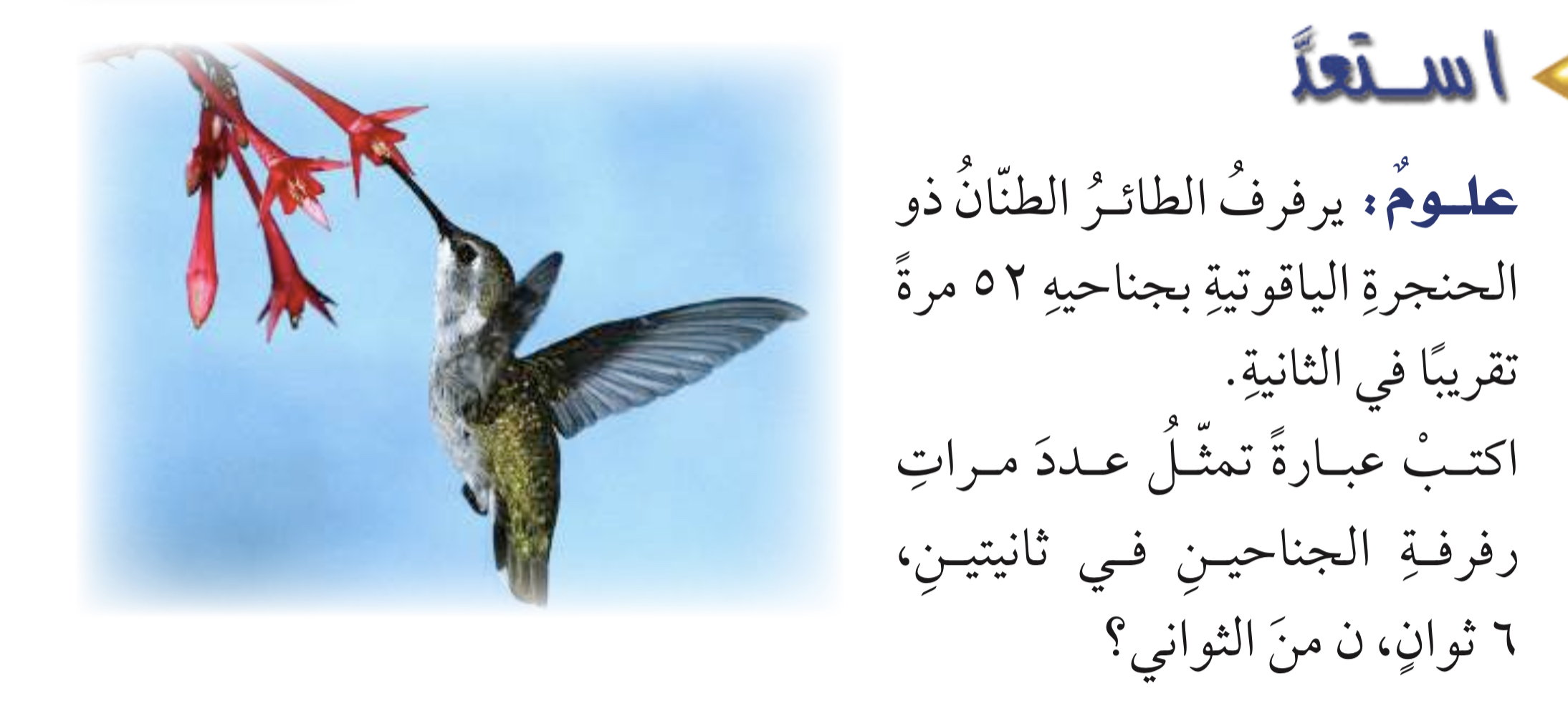 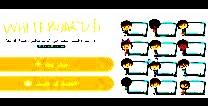 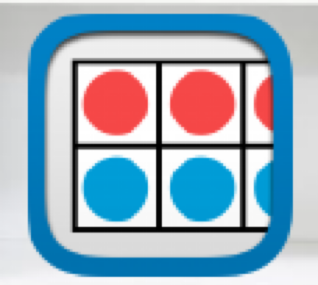 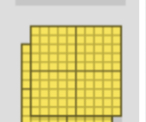 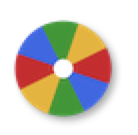 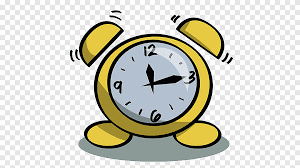 أدوات
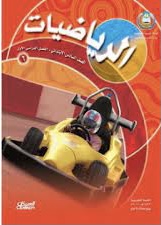 مفردات
نشاط
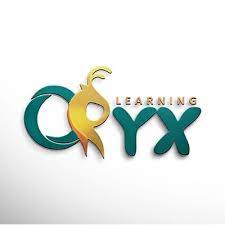 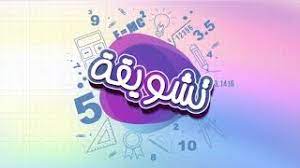 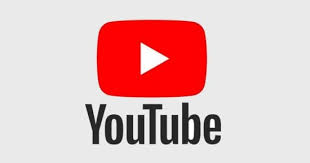 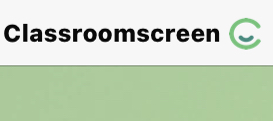 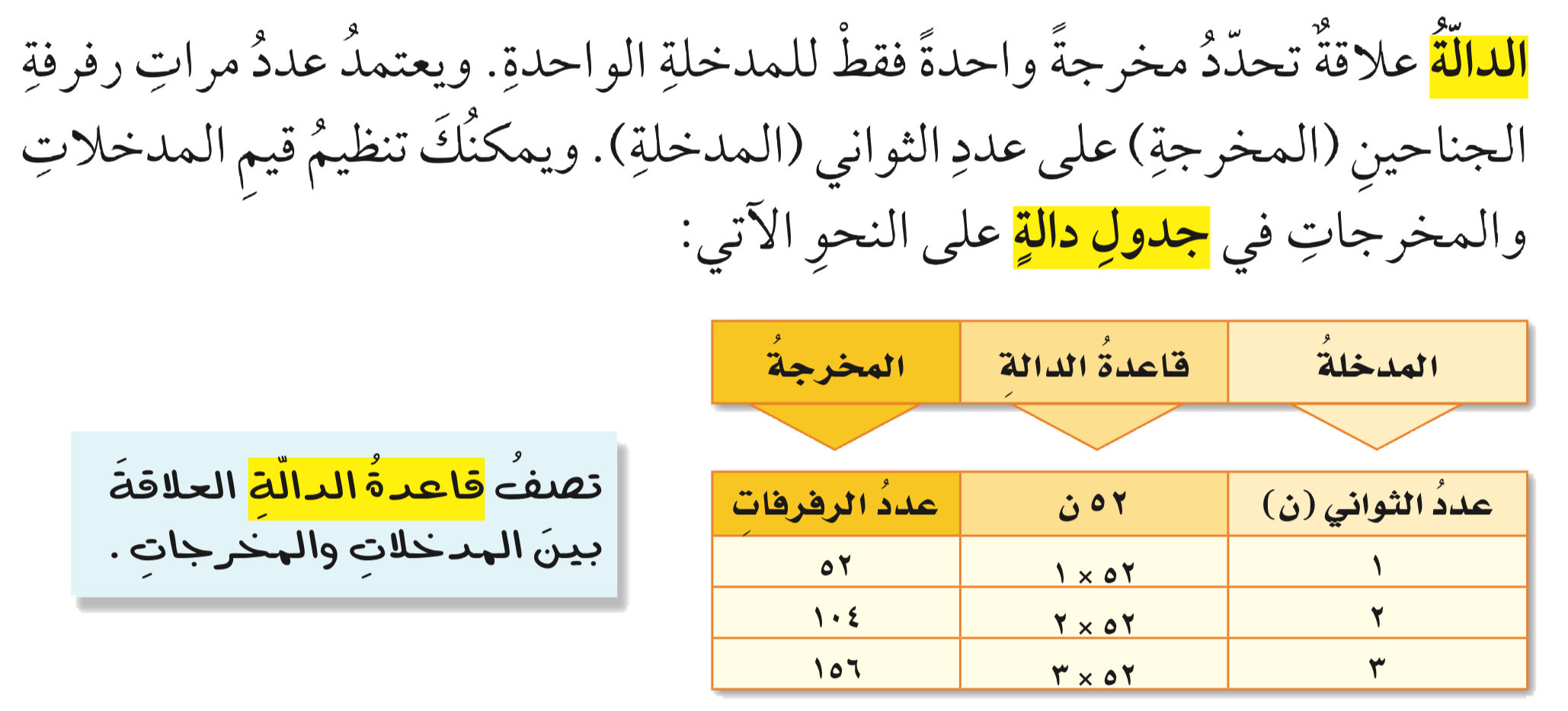 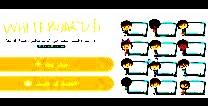 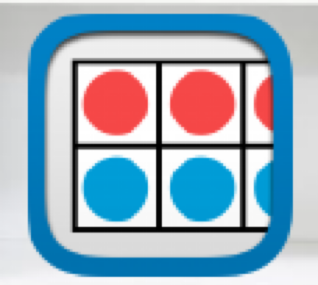 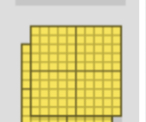 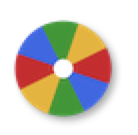 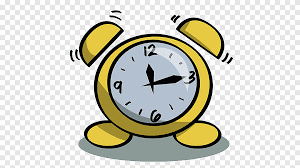 أدوات
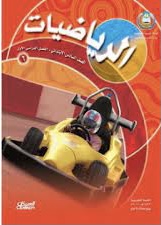 تحقق من فهمك
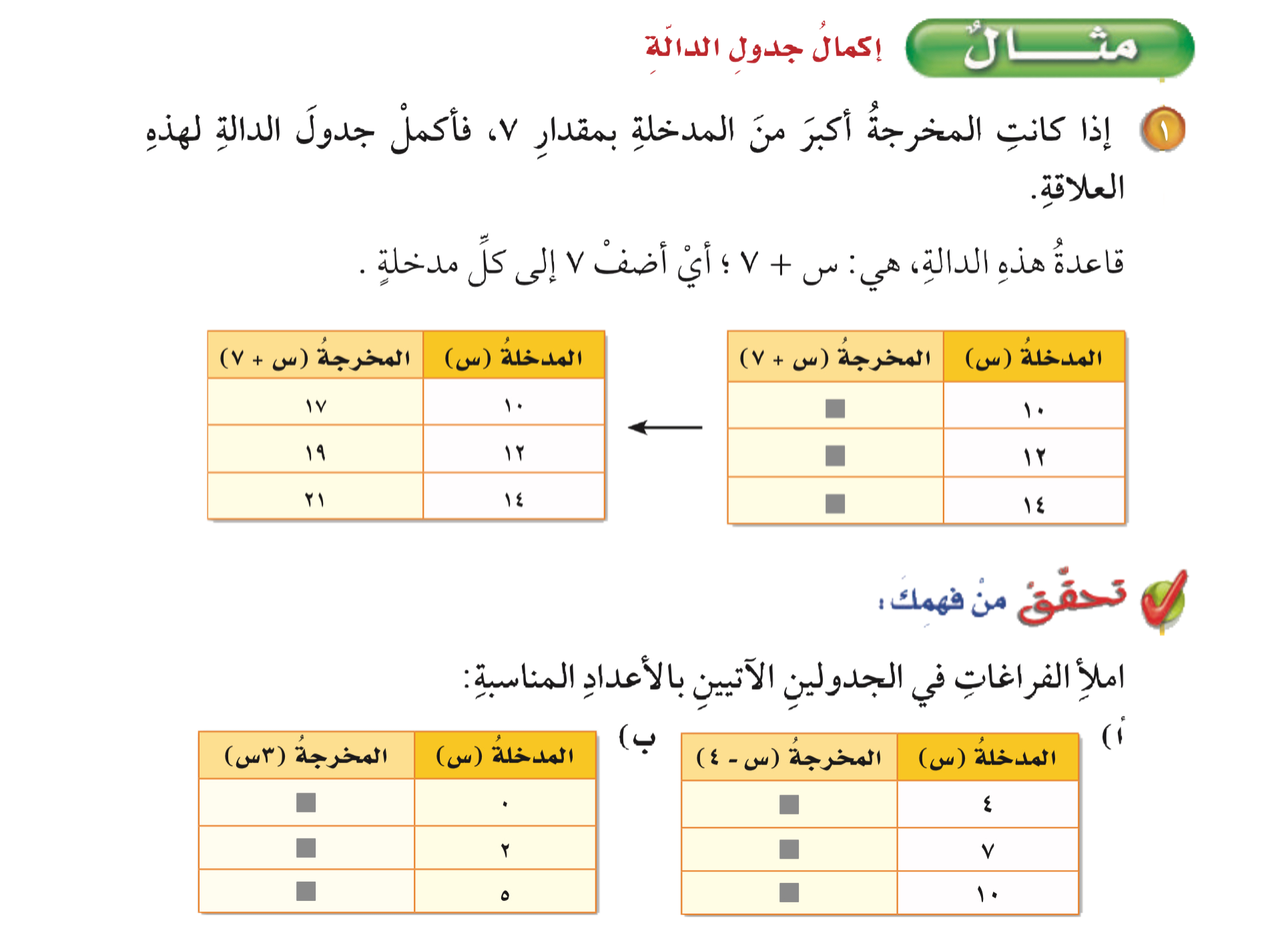 مثال
نشاط
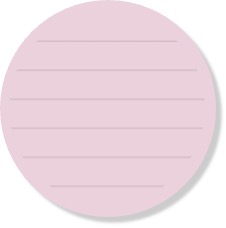 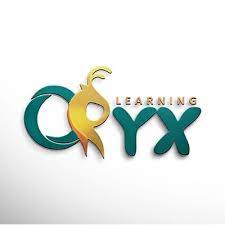 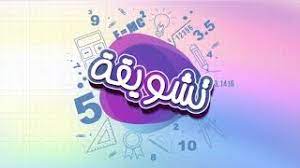 إكمال جدول دالة
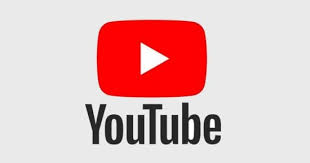 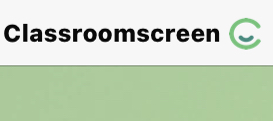 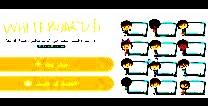 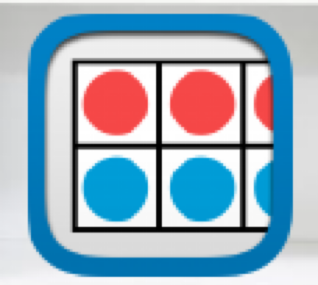 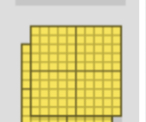 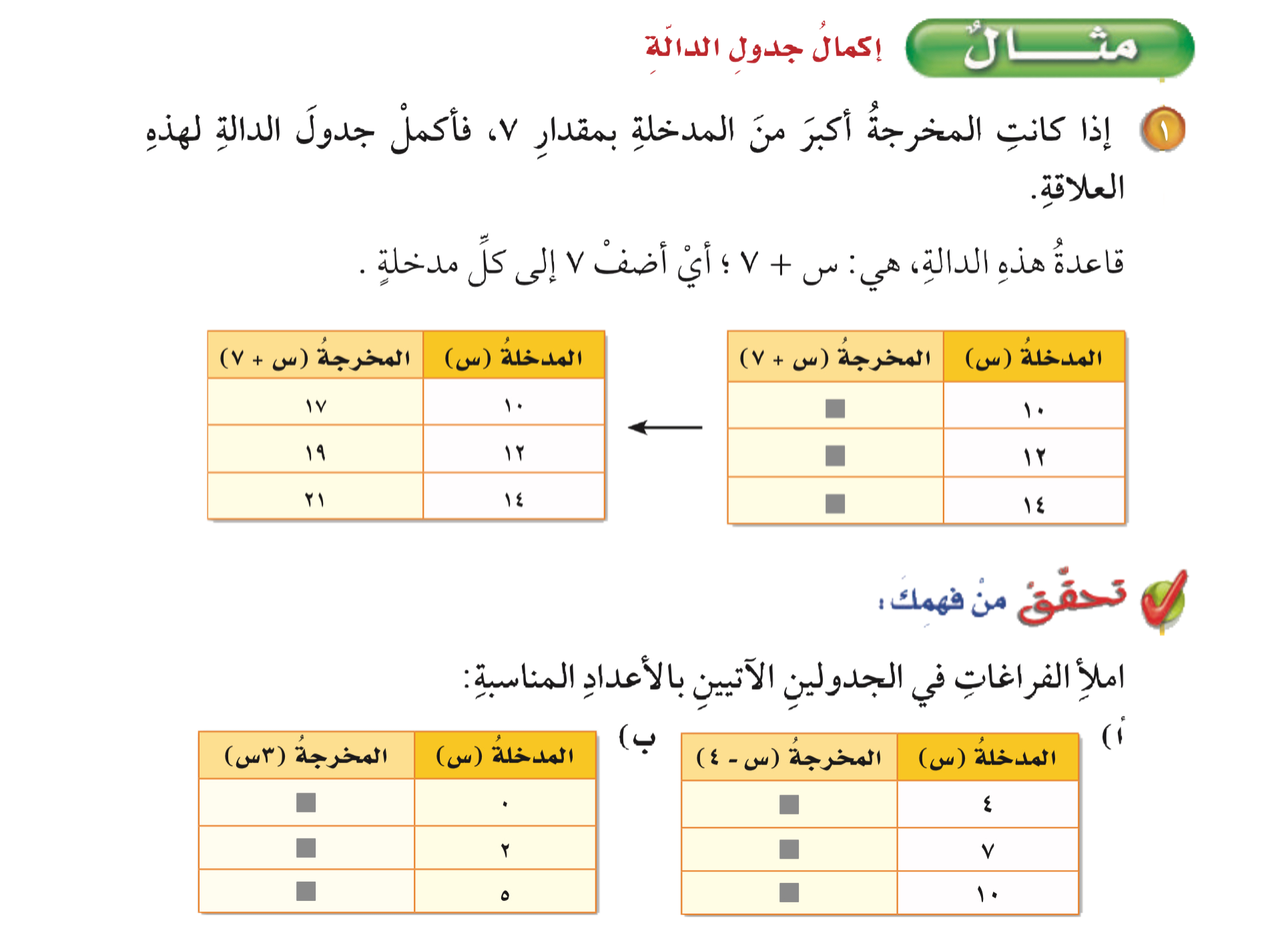 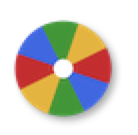 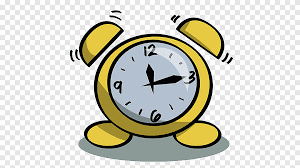 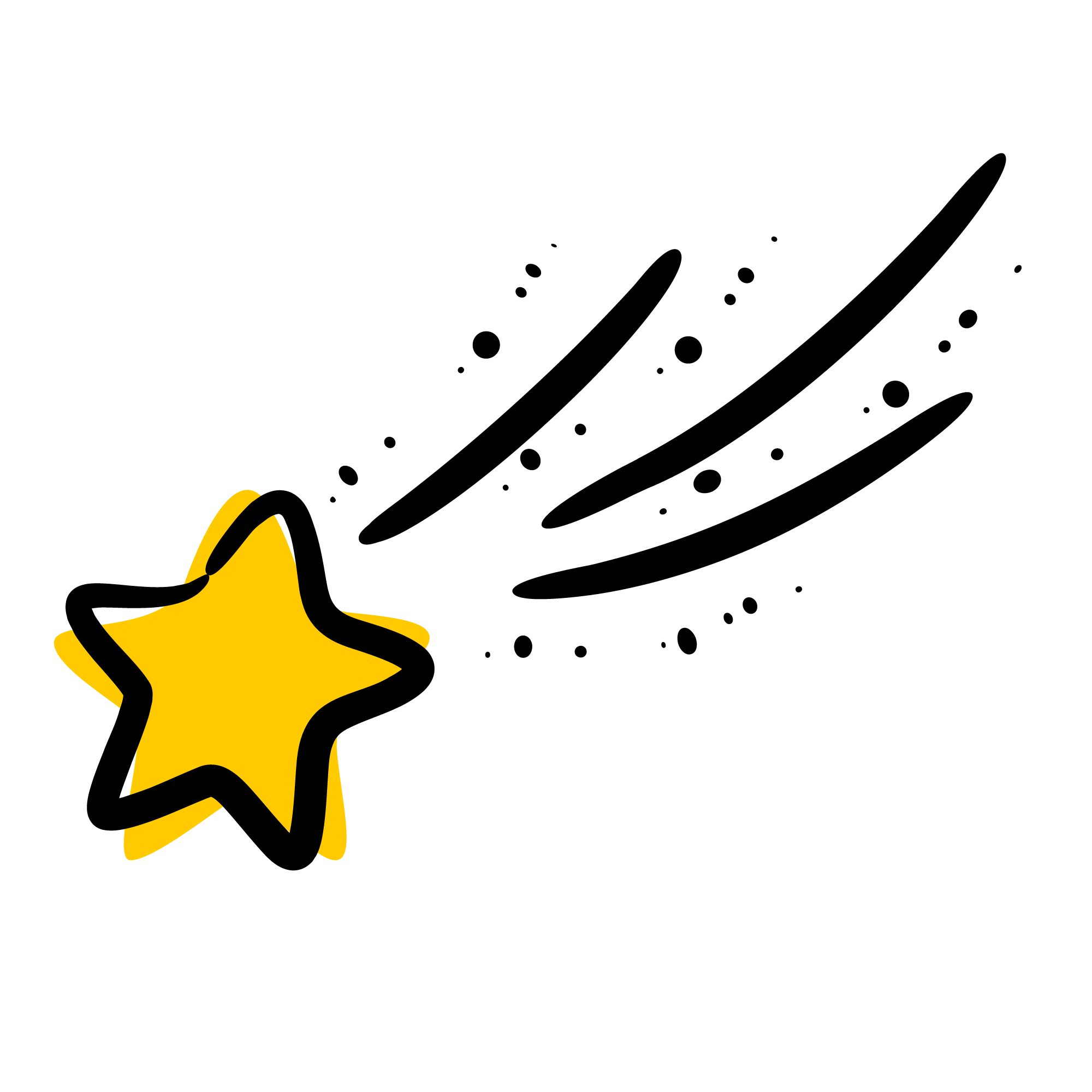 أدوات
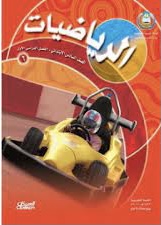 الحل
نشاط
تحقق من فهمك
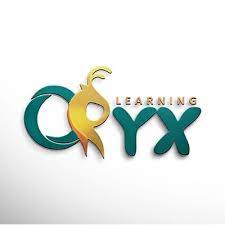 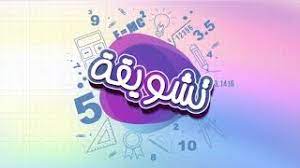 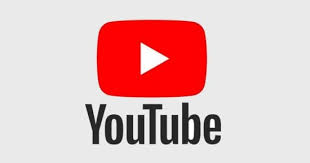 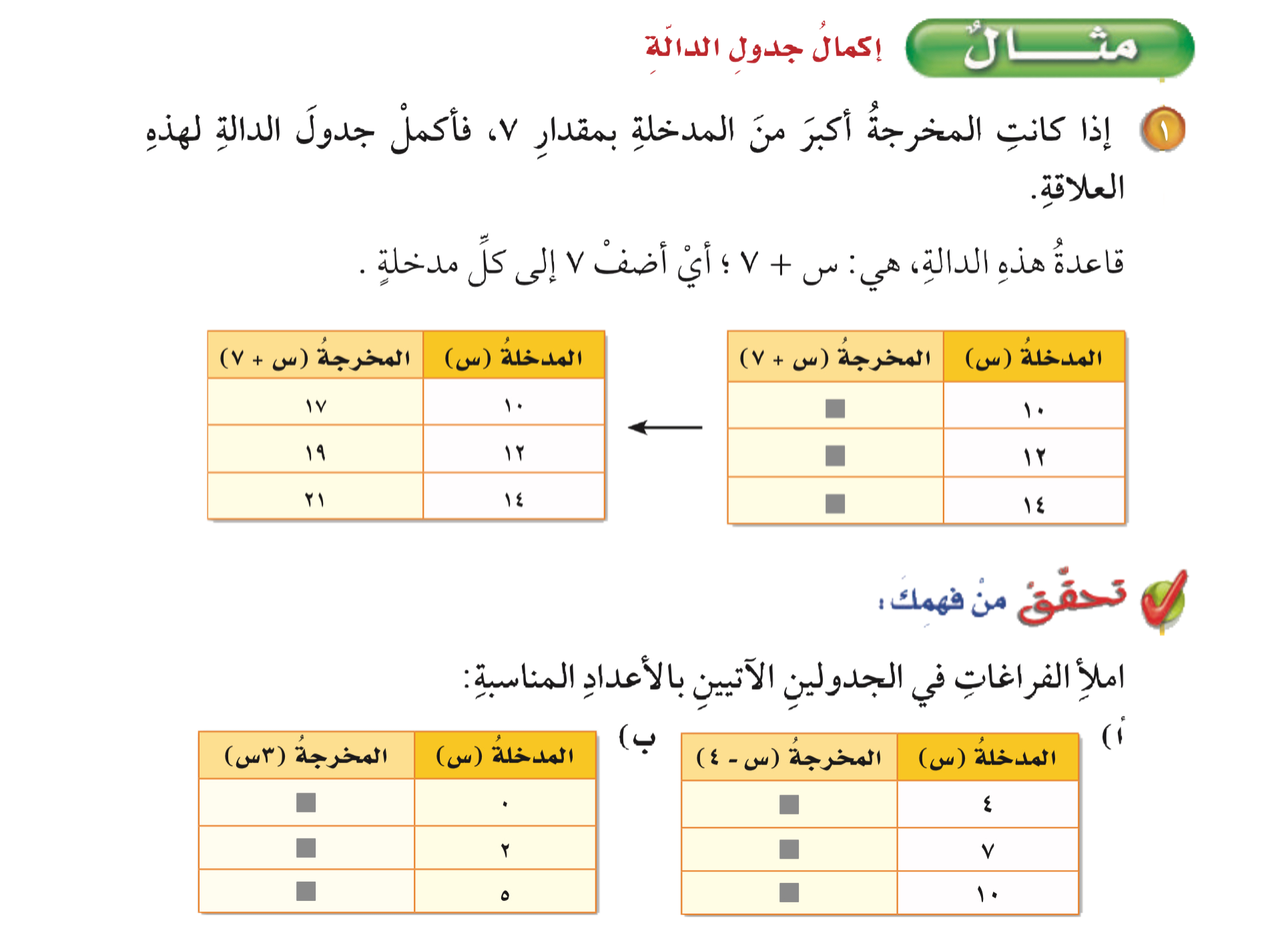 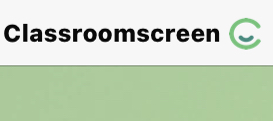 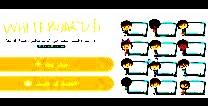 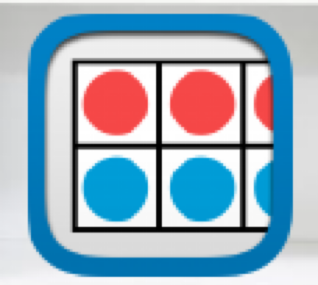 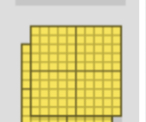 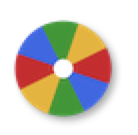 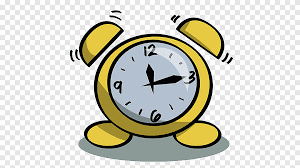 أدوات
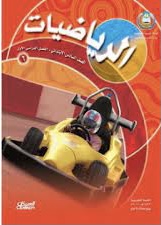 نشاط
تحقق من فهمك
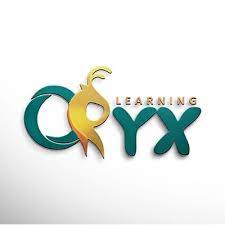 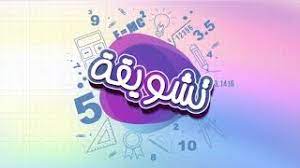 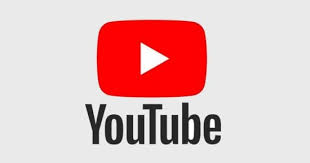 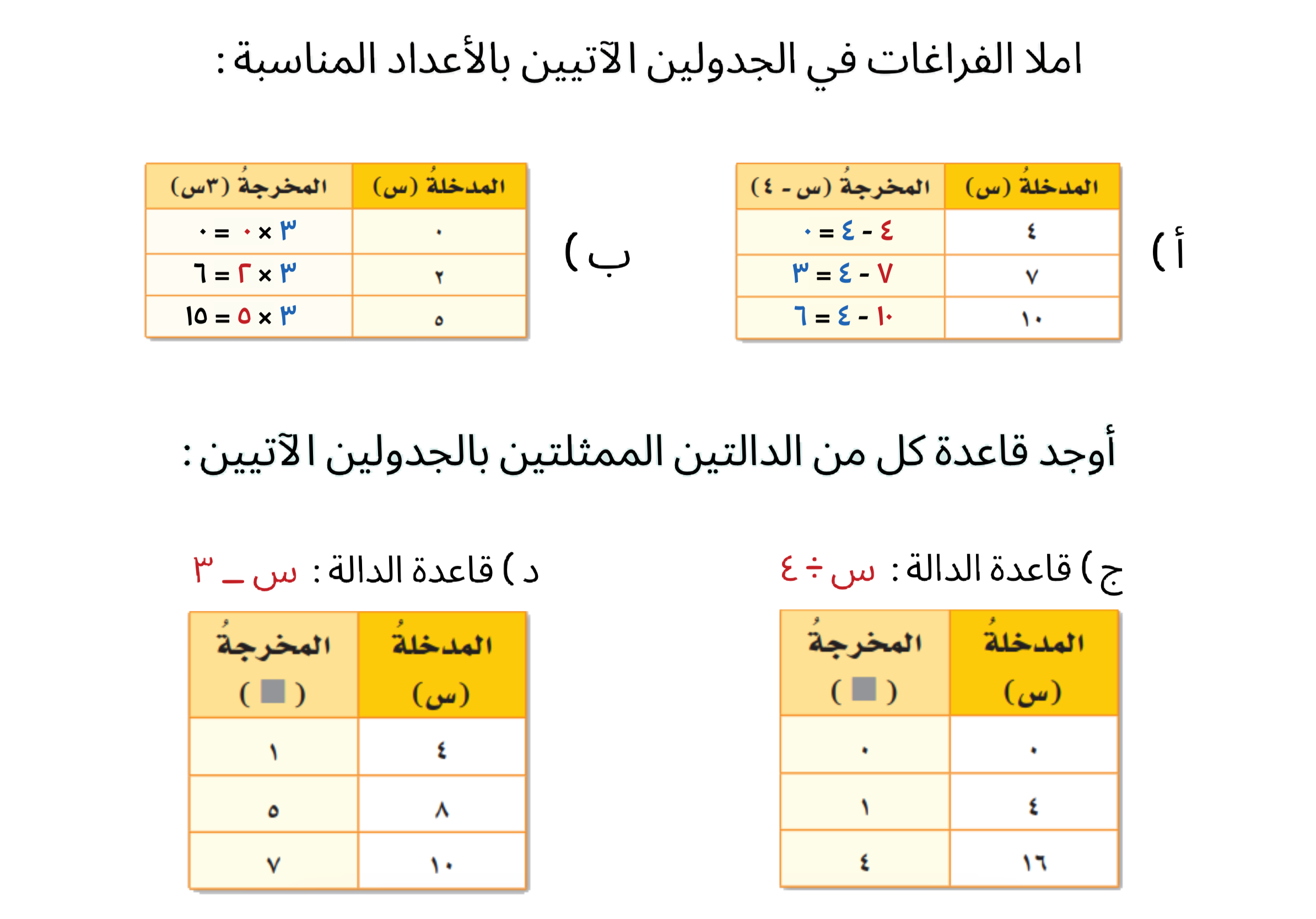 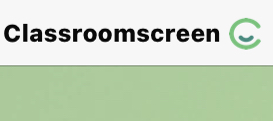 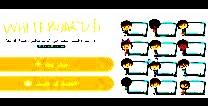 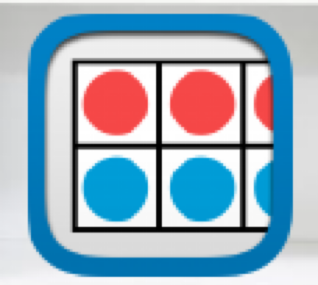 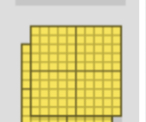 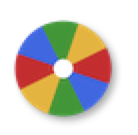 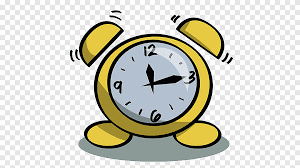 أدوات
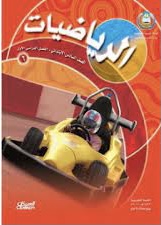 تحقق من فهمك
مثال
نشاط
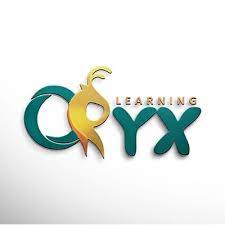 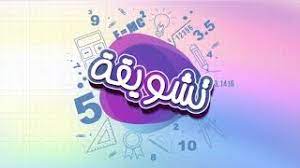 إيجاد قاعدة دالة من خلال جدول
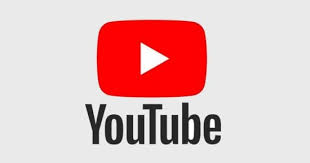 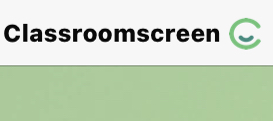 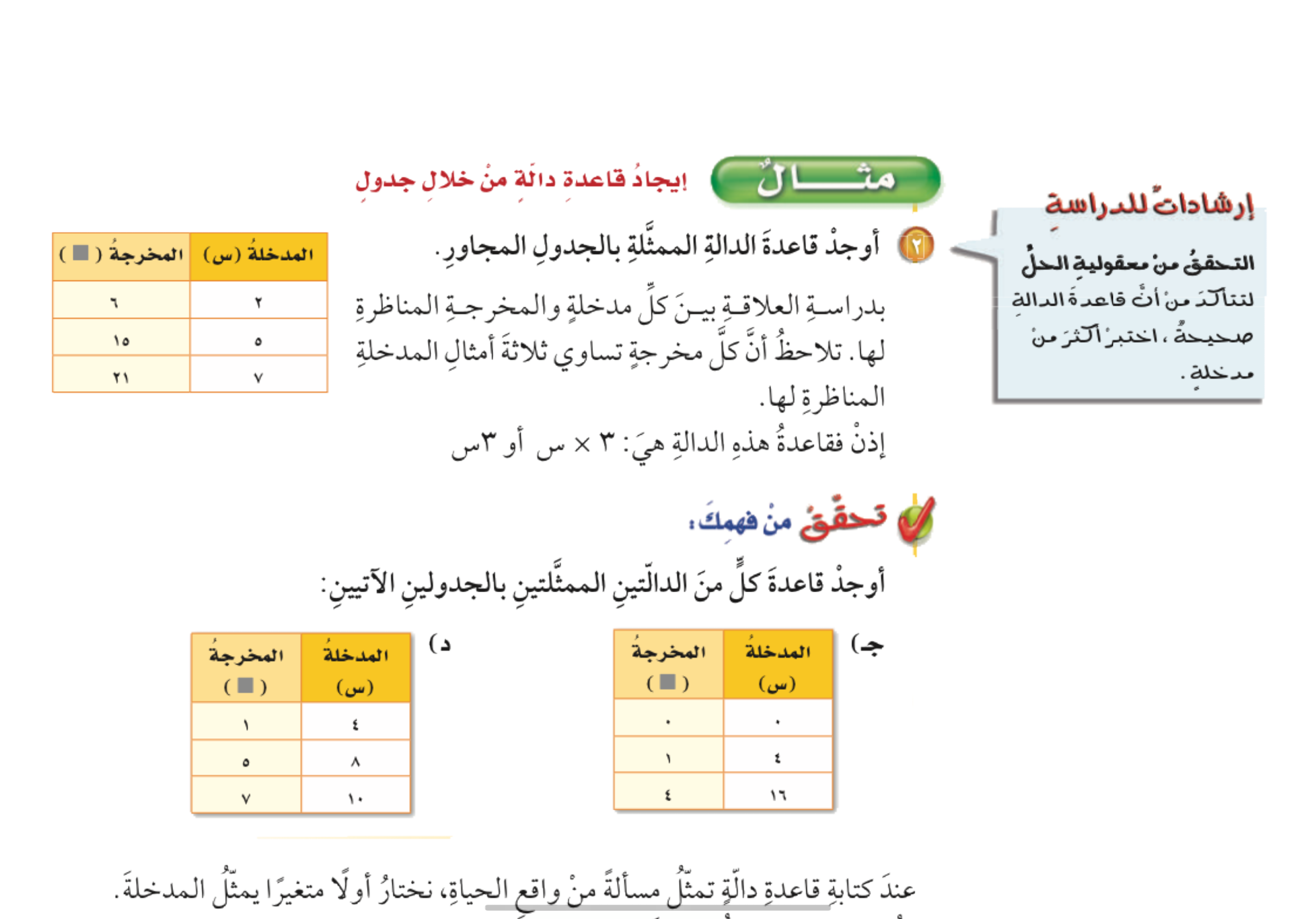 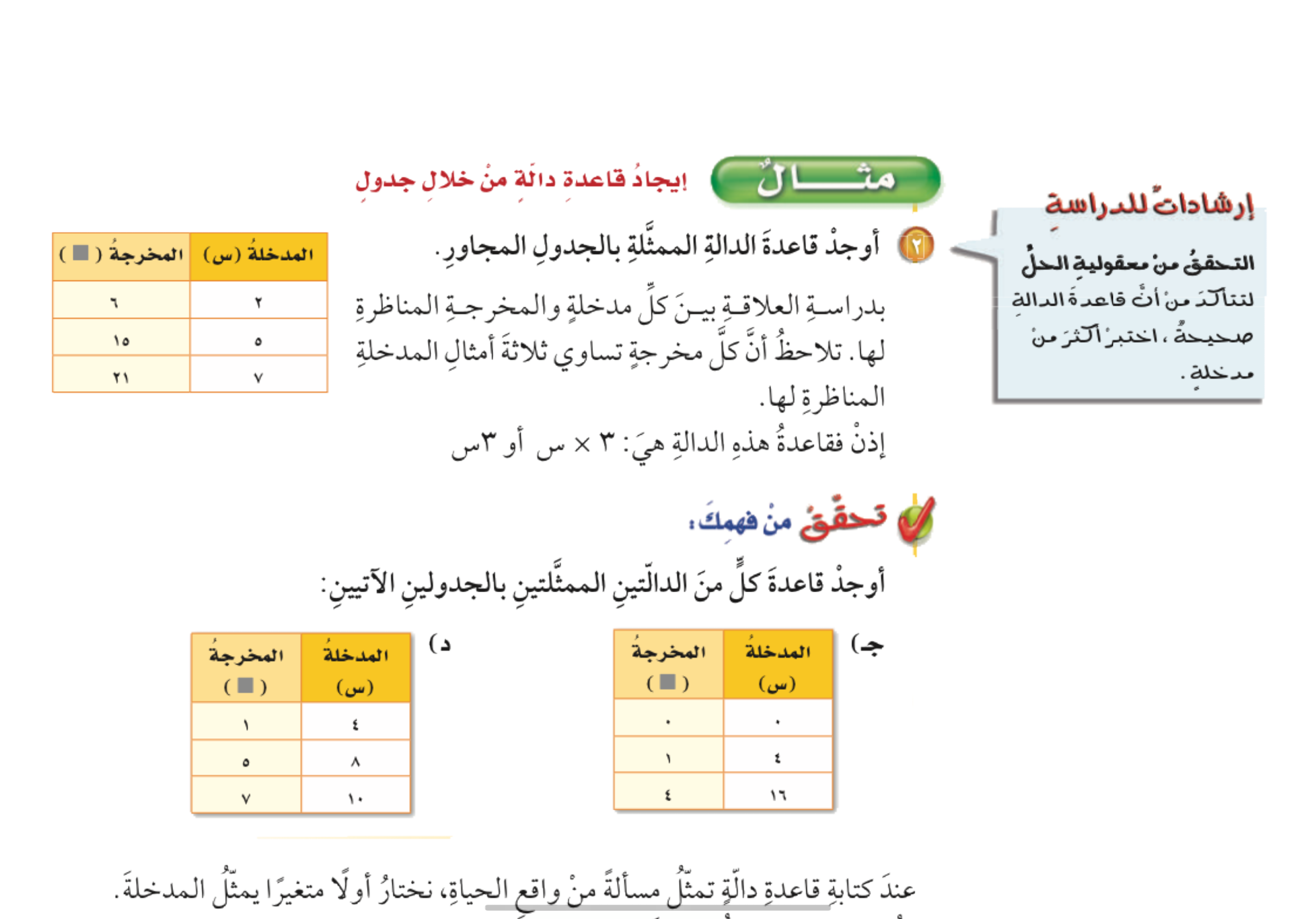 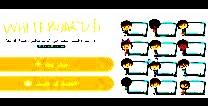 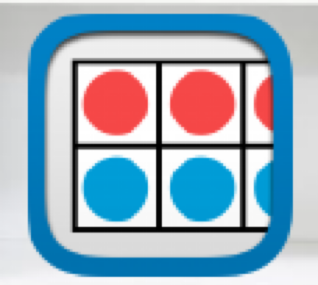 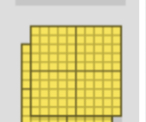 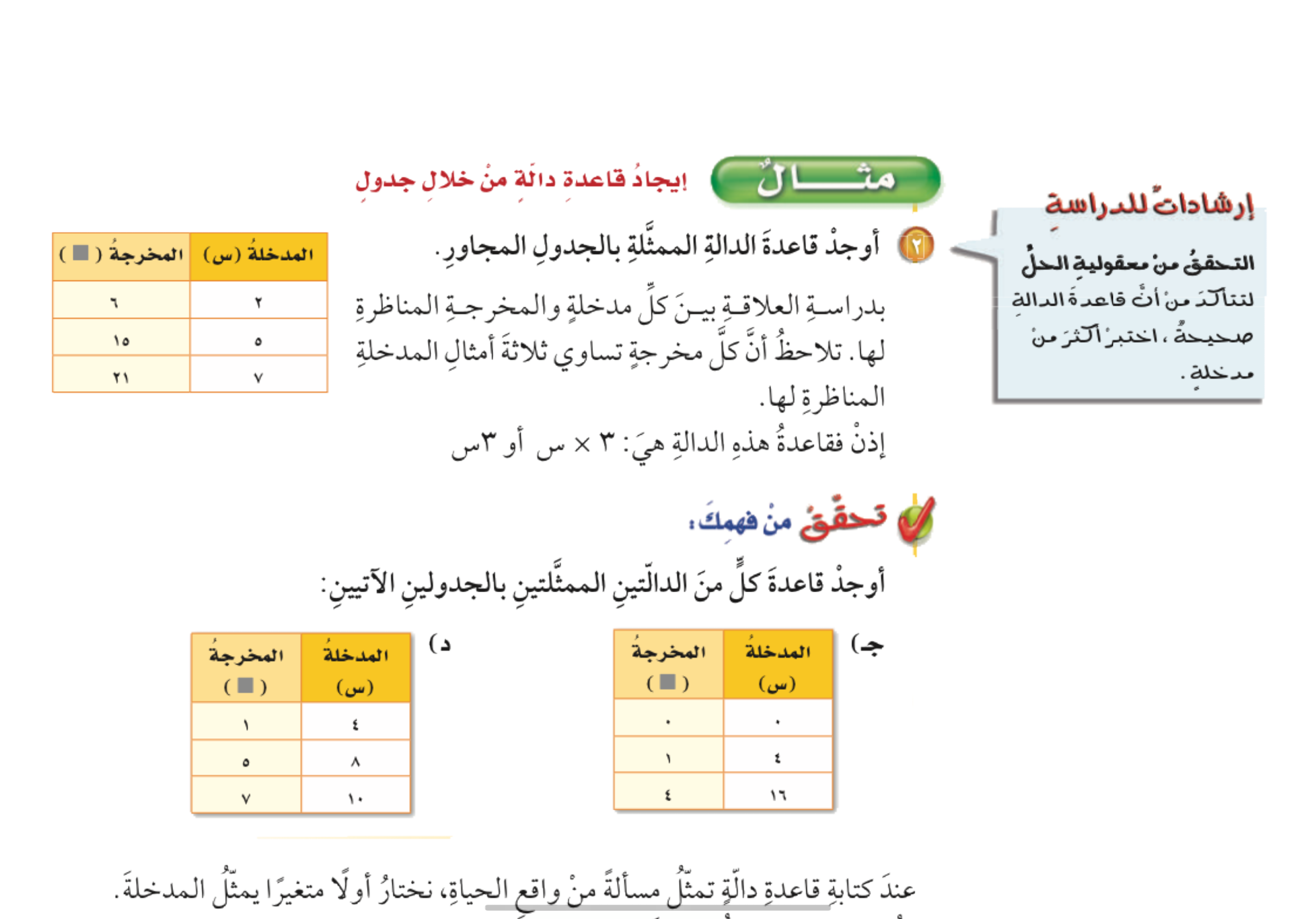 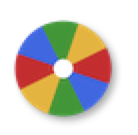 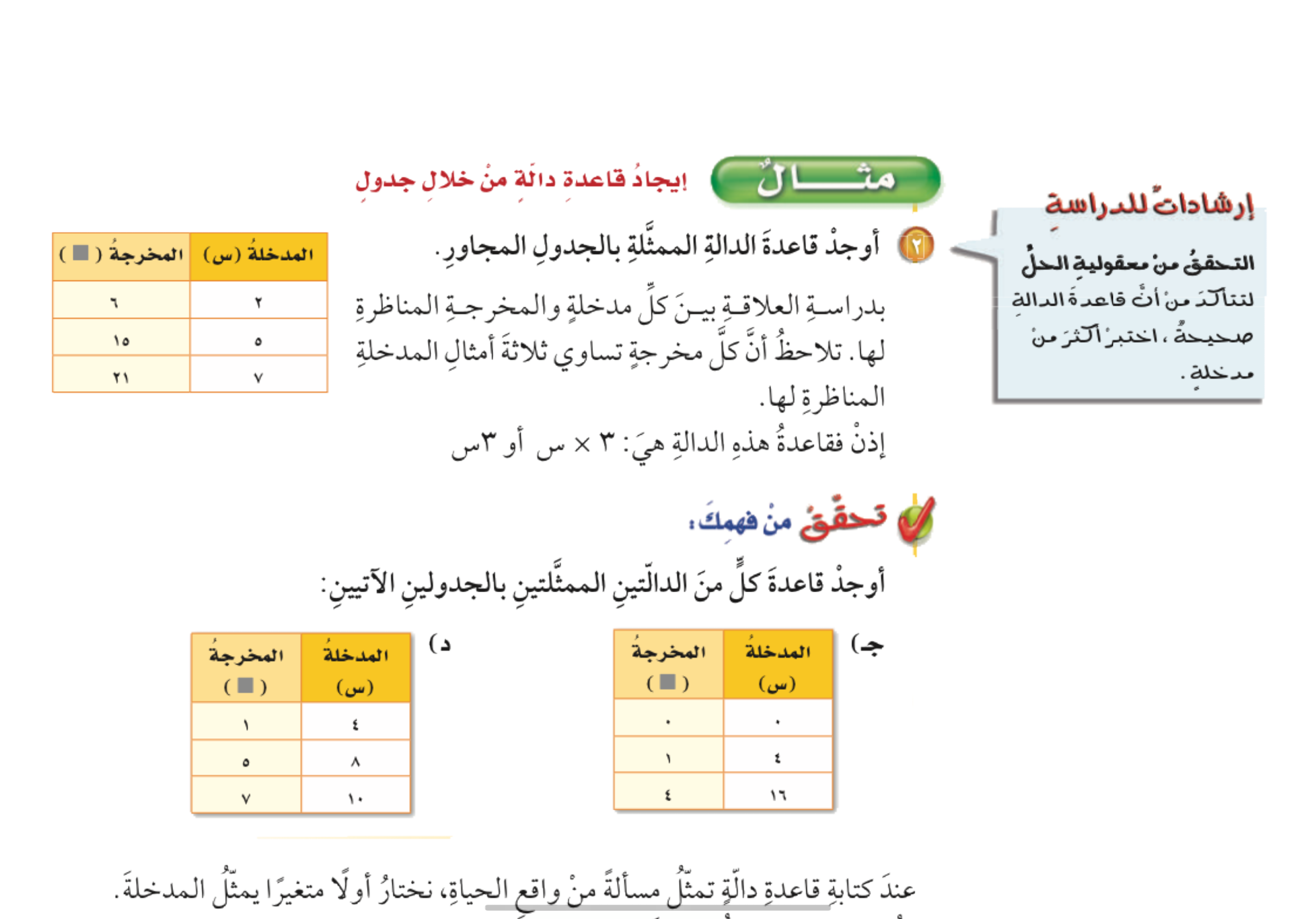 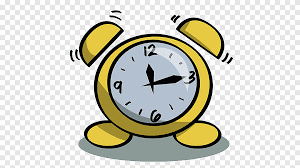 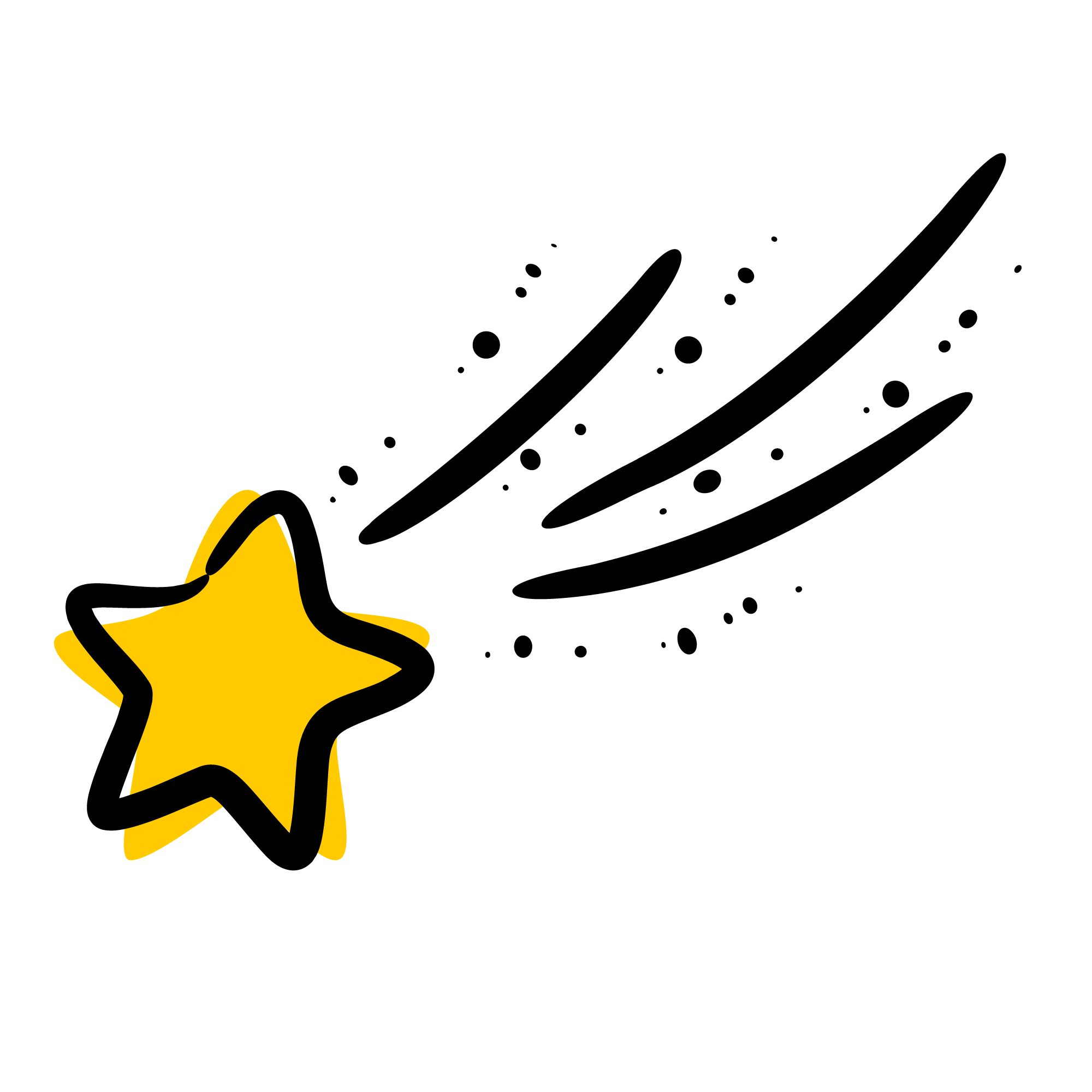 أدوات
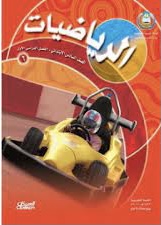 الحل
نشاط
تحقق من فهمك
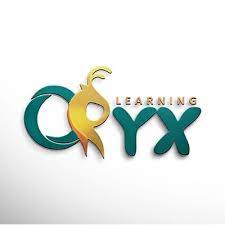 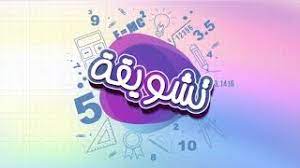 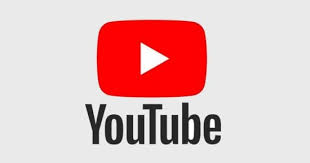 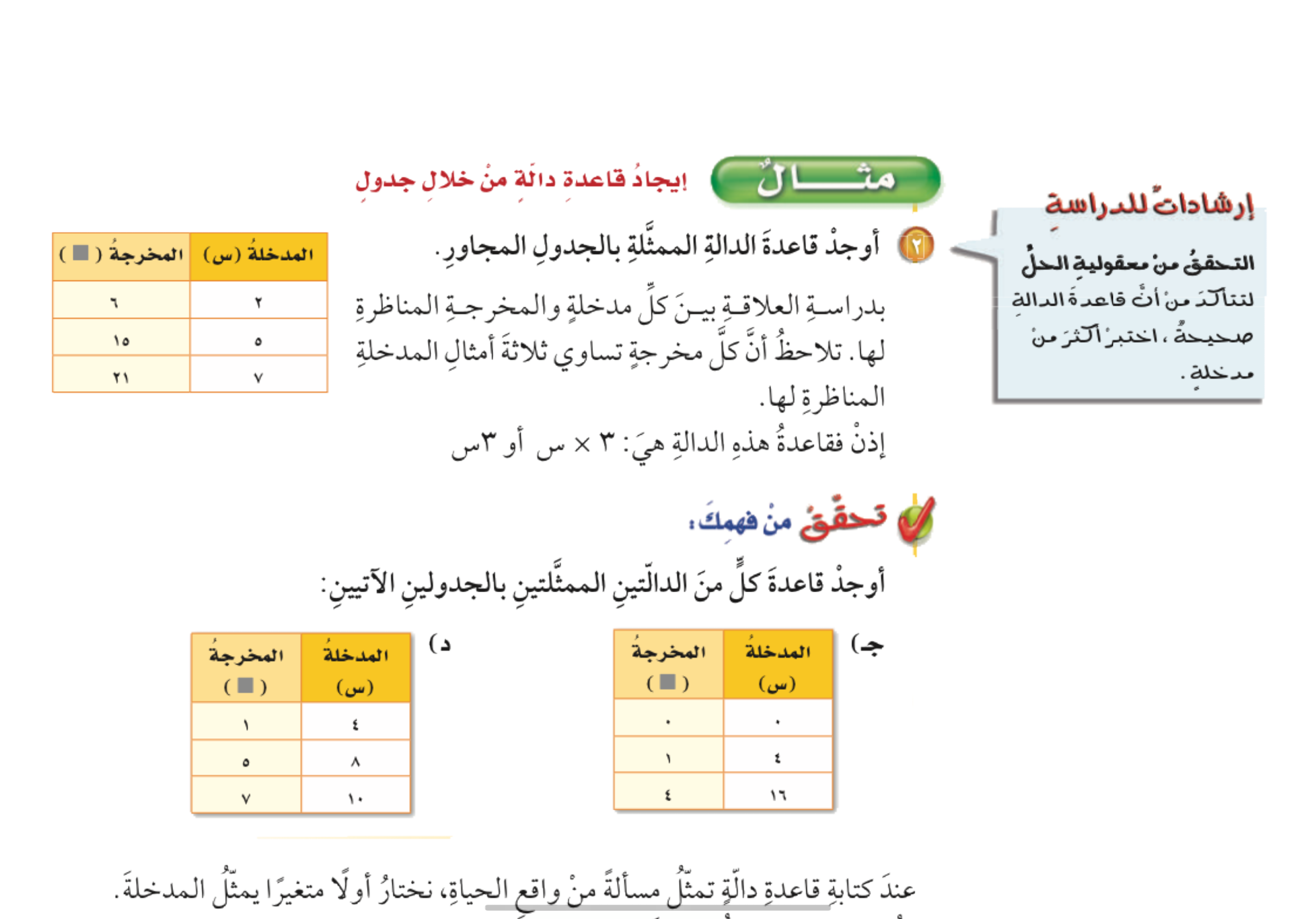 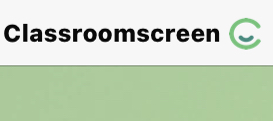 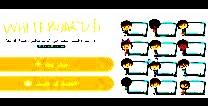 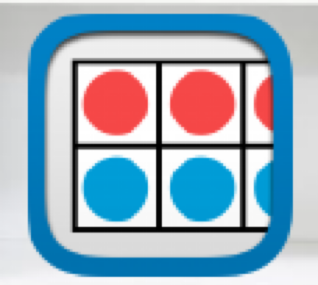 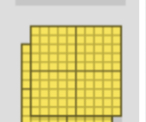 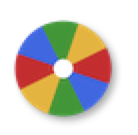 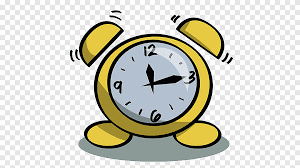 أدوات
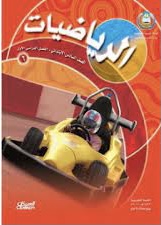 نشاط
تحقق من فهمك
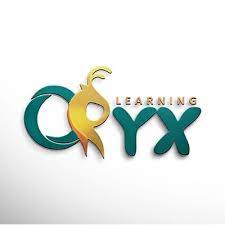 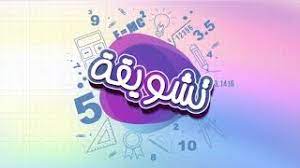 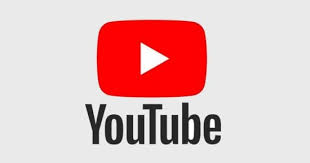 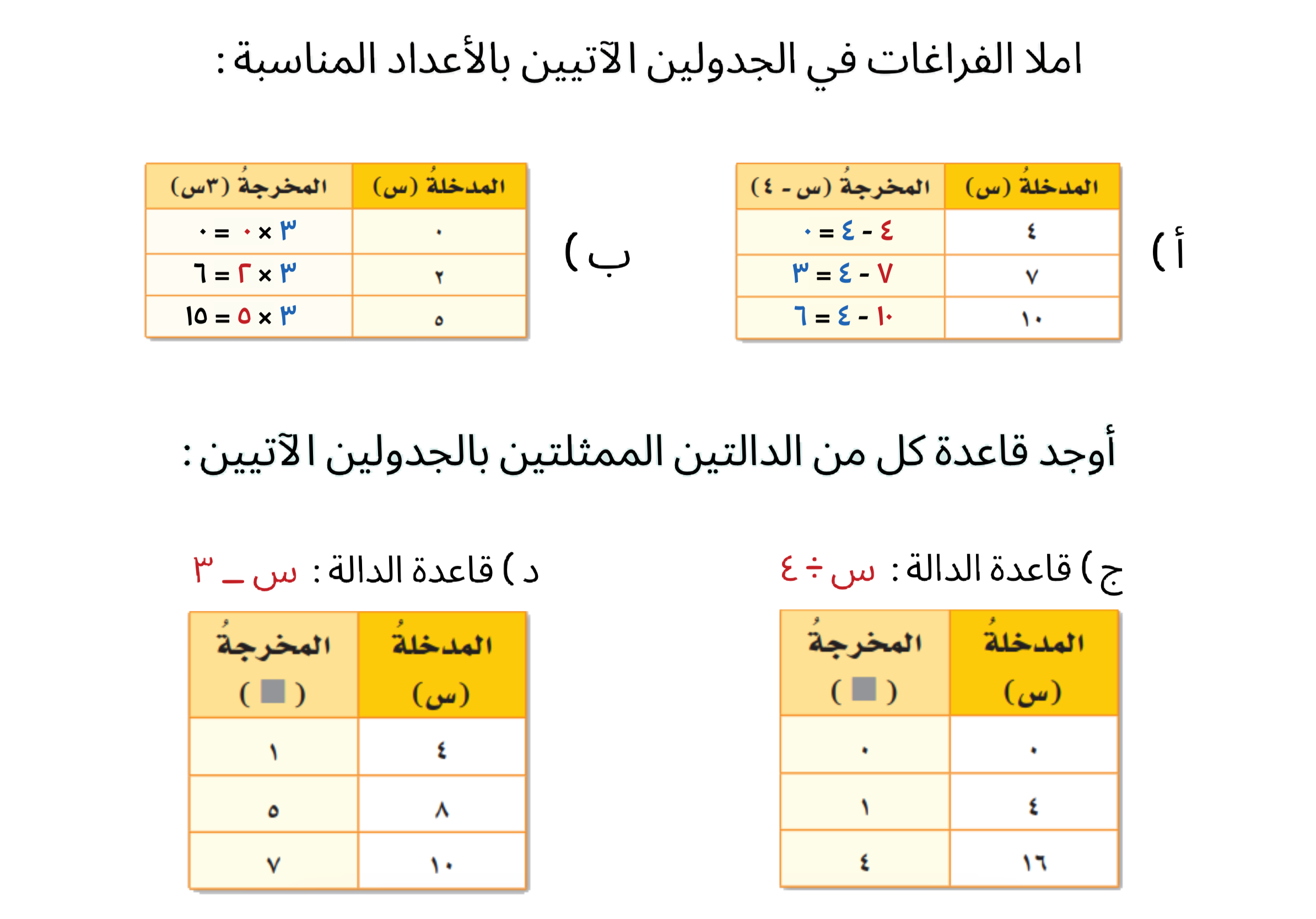 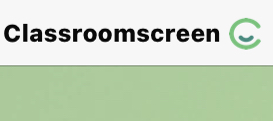 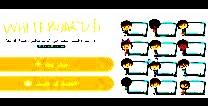 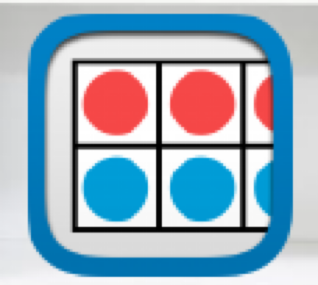 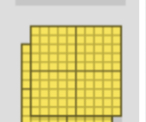 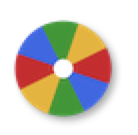 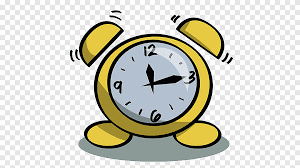 أدوات
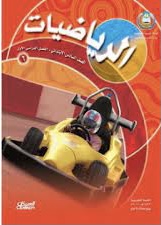 تحقق من فهمك
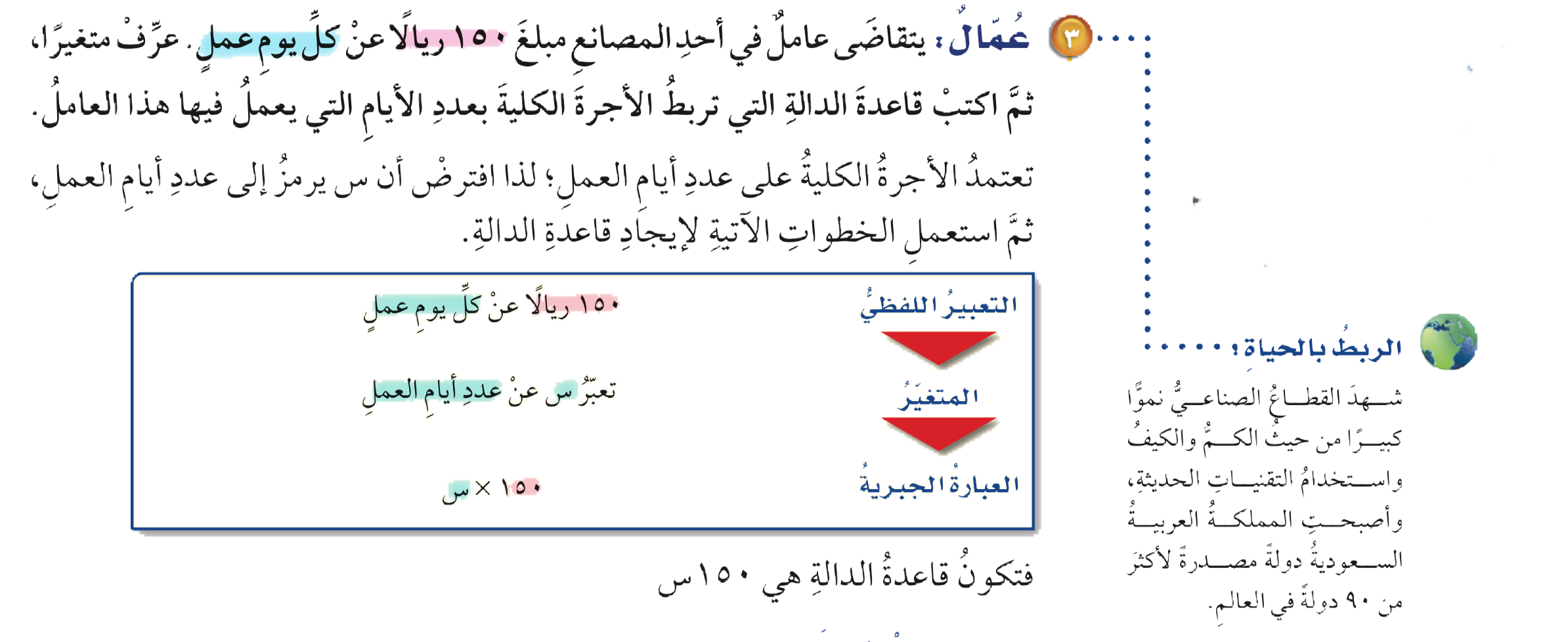 نشاط
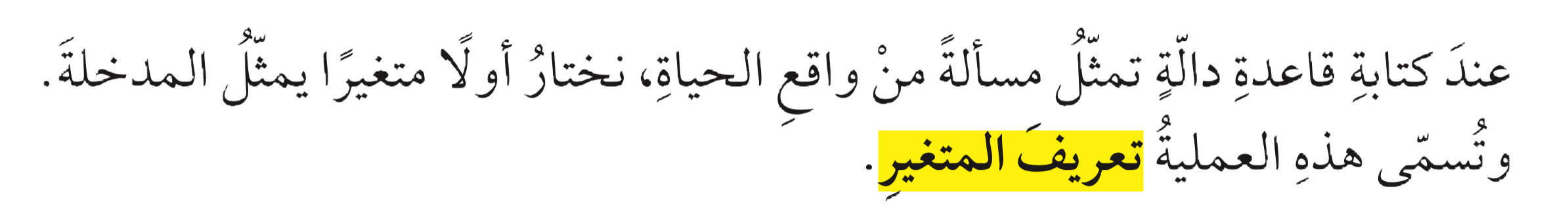 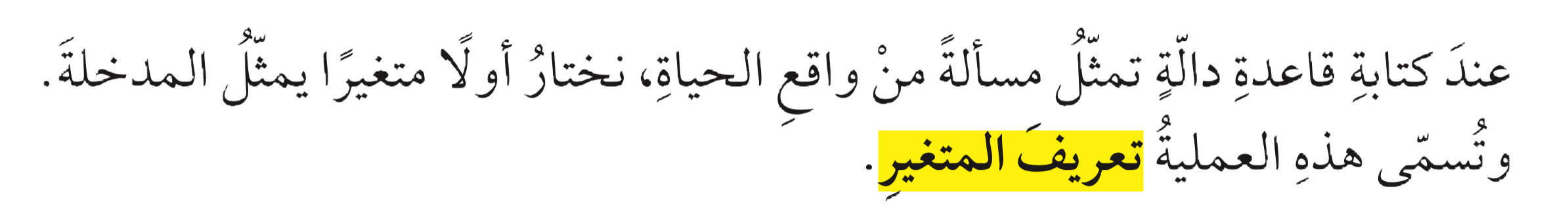 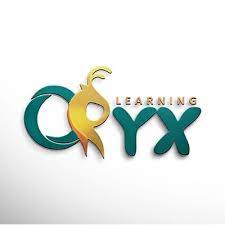 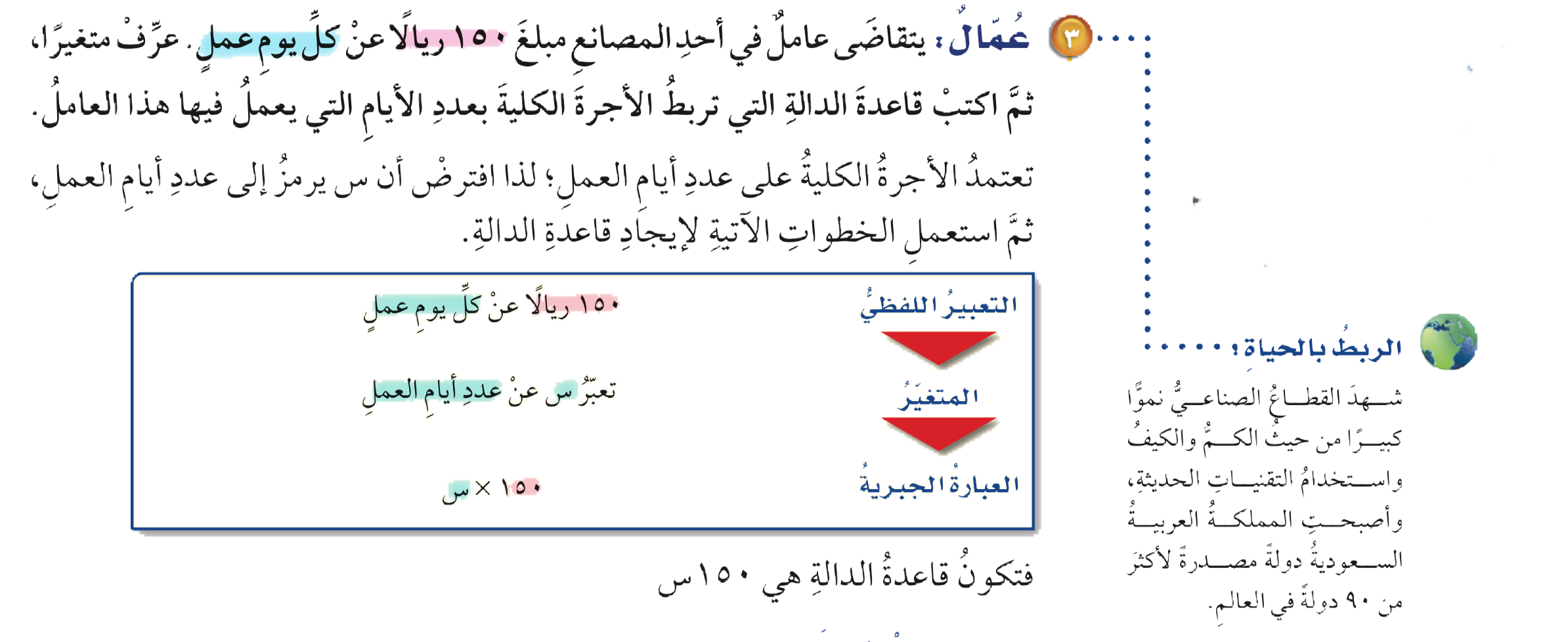 مثال من واقع الحياة
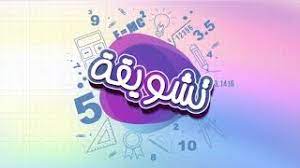 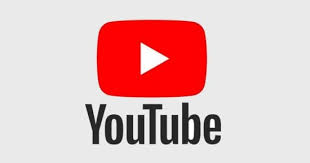 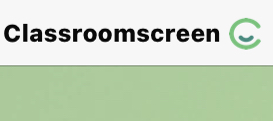 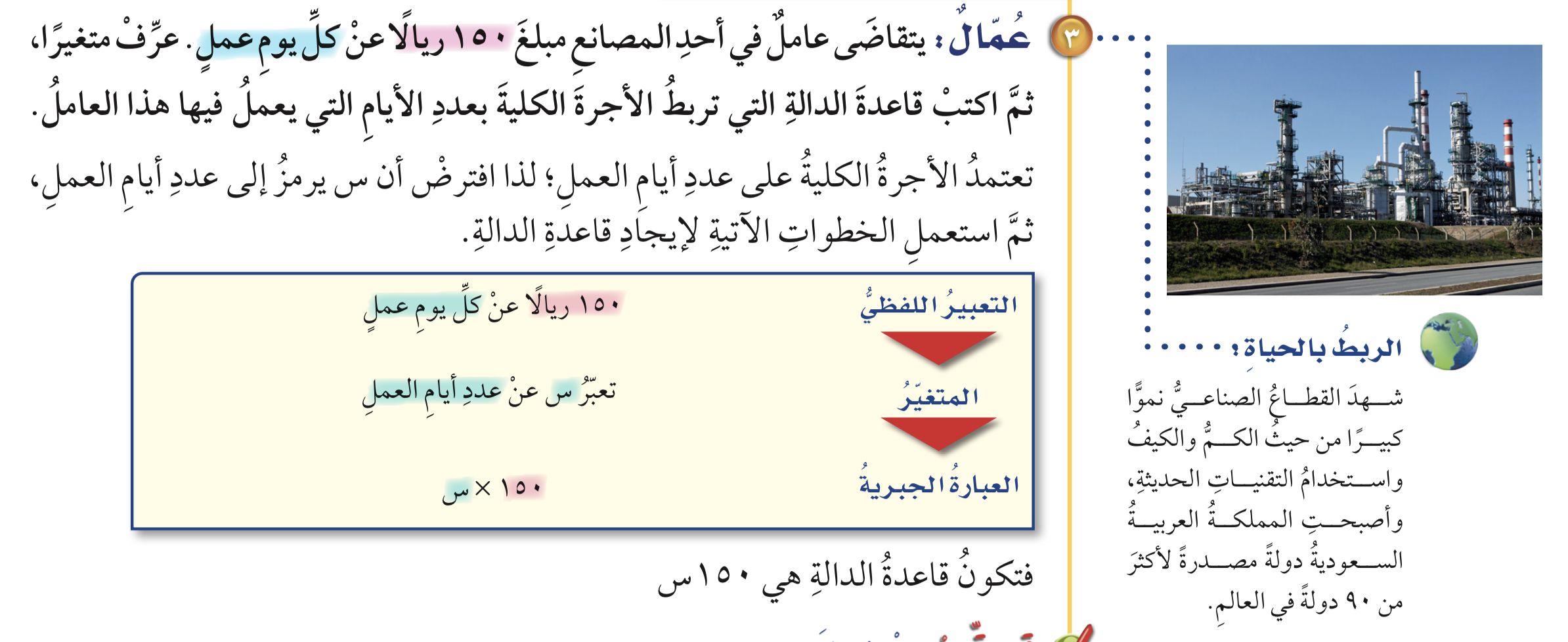 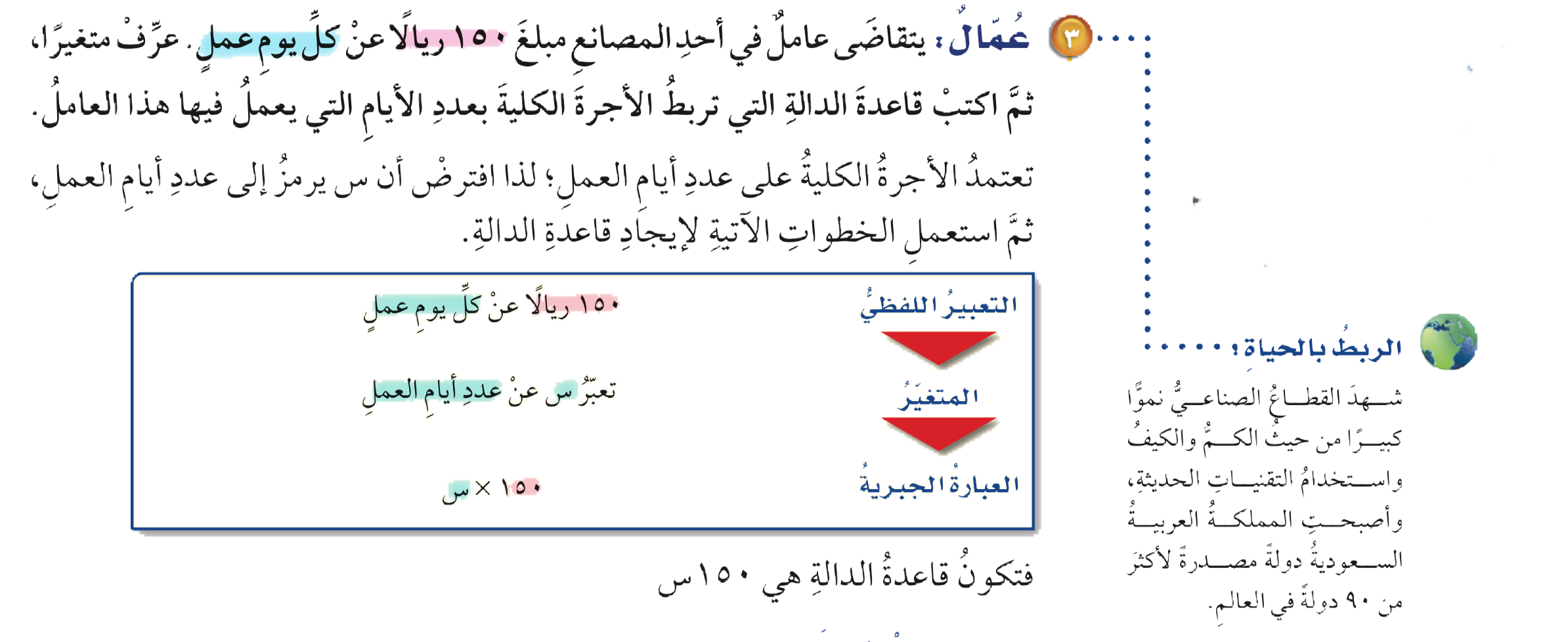 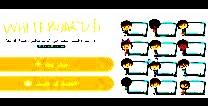 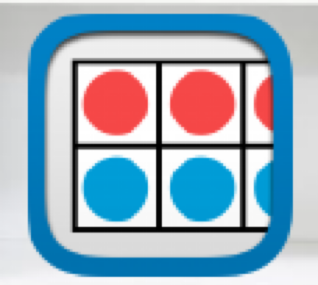 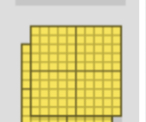 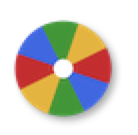 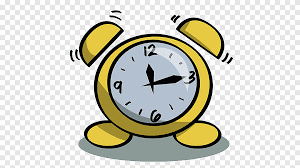 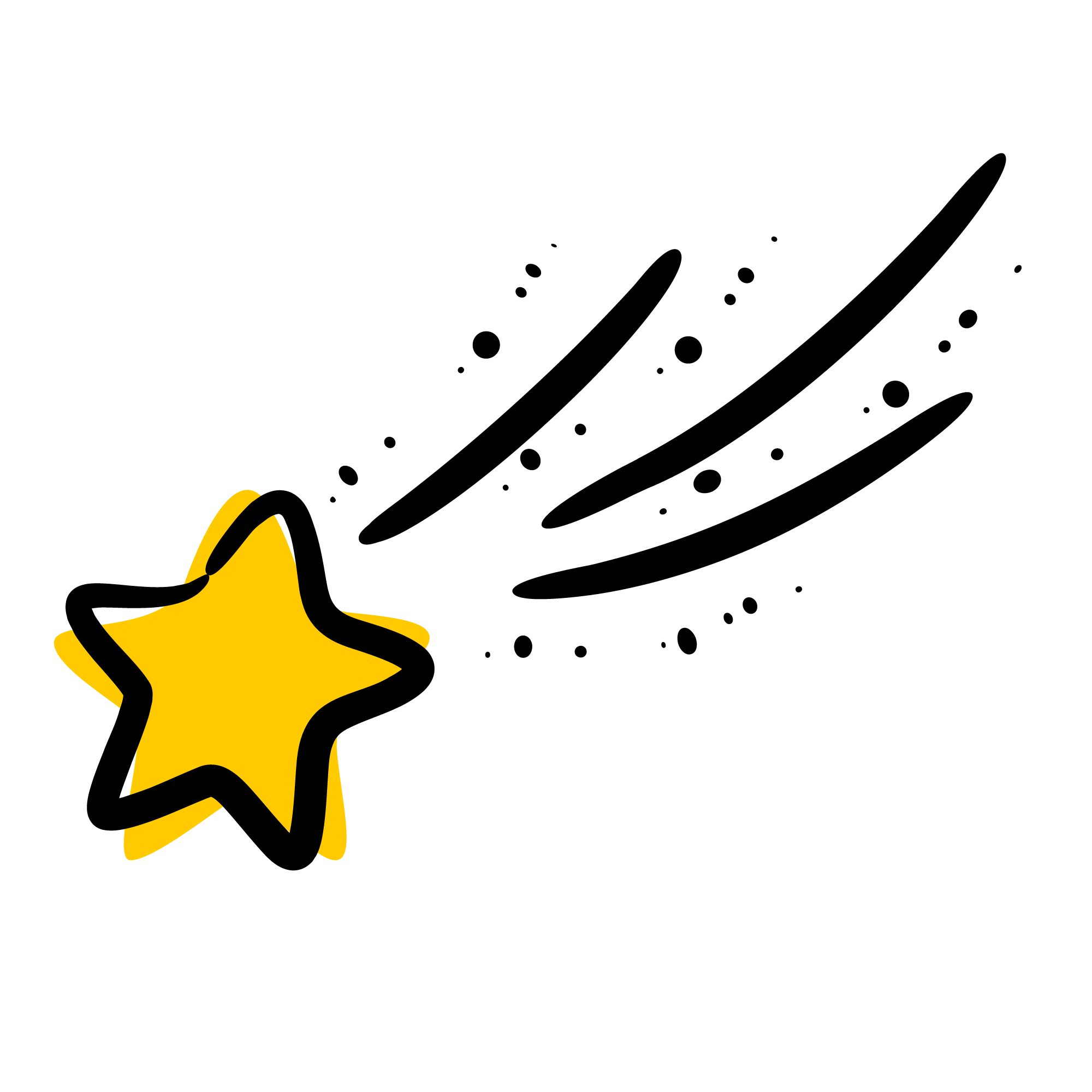 أدوات
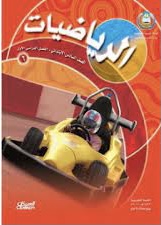 الحل
نشاط
تحقق من فهمك
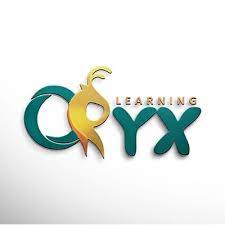 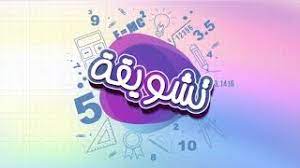 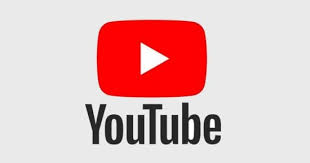 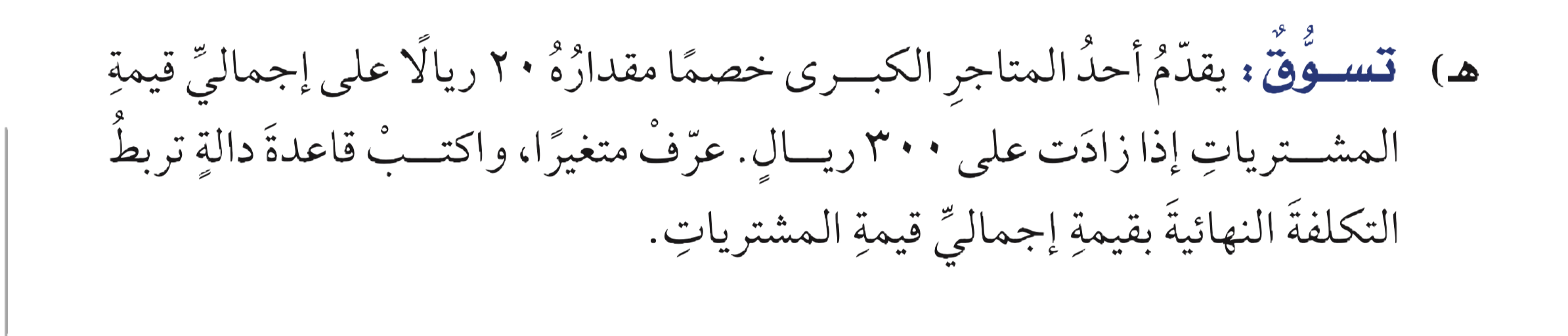 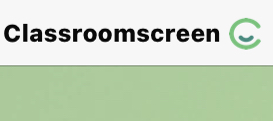 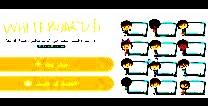 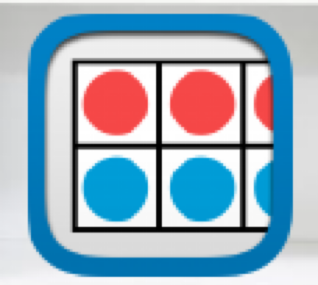 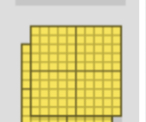 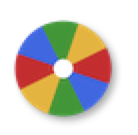 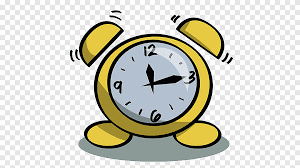 أدوات
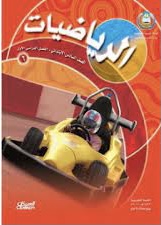 نشاط
تحقق من فهمك
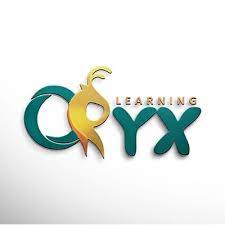 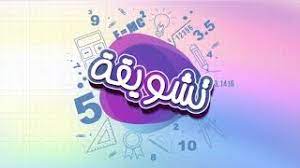 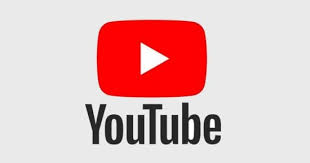 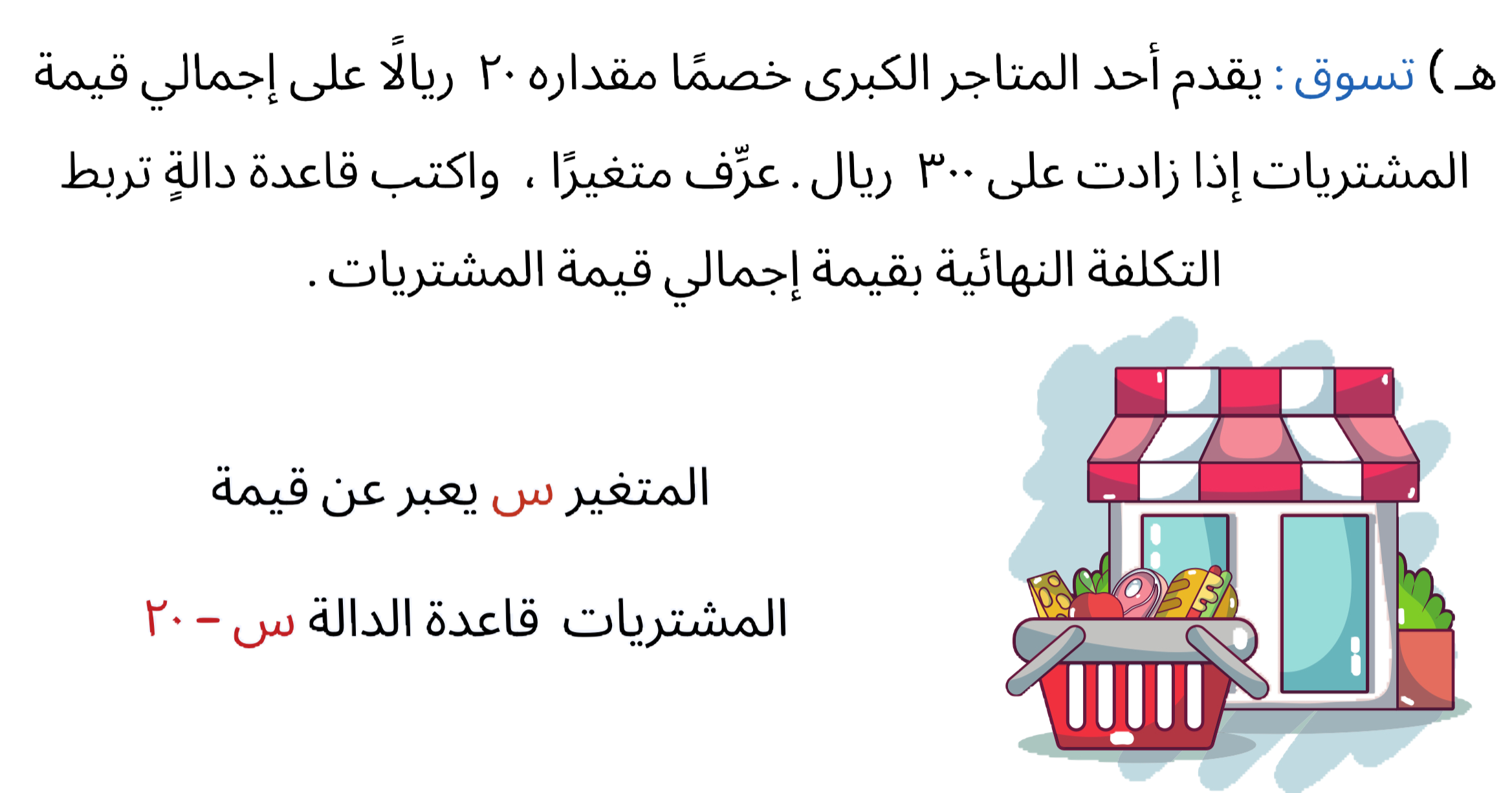 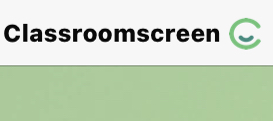 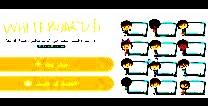 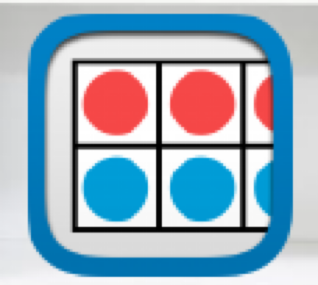 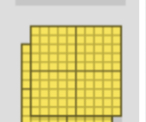 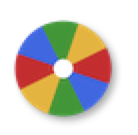 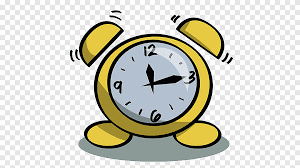 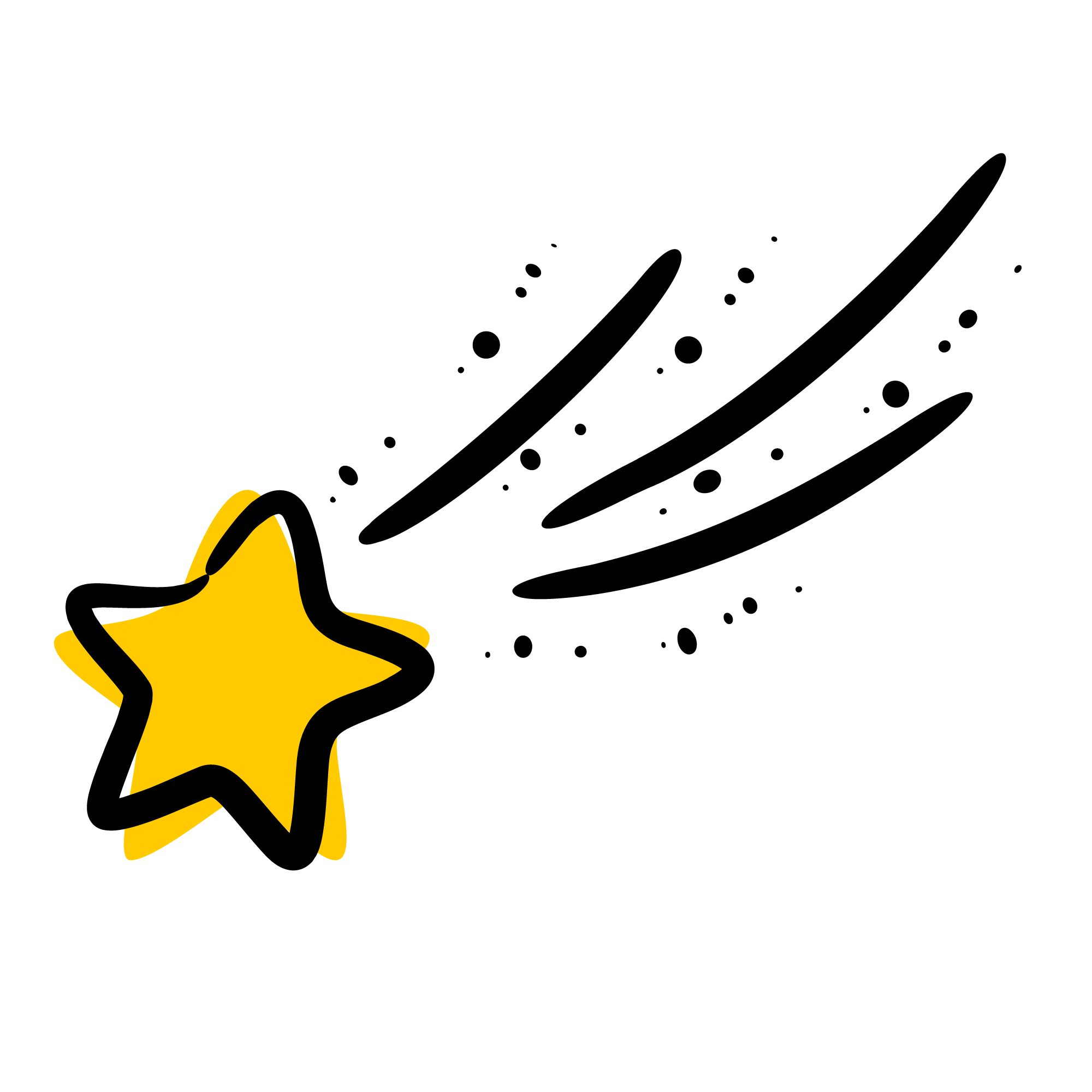 أدوات
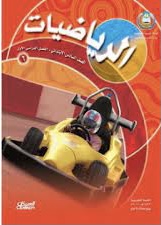 الحل
نشاط
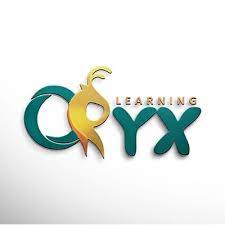 تـــــأكد
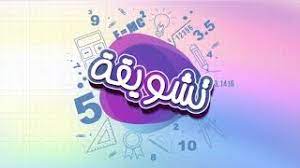 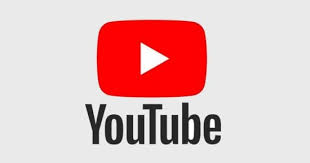 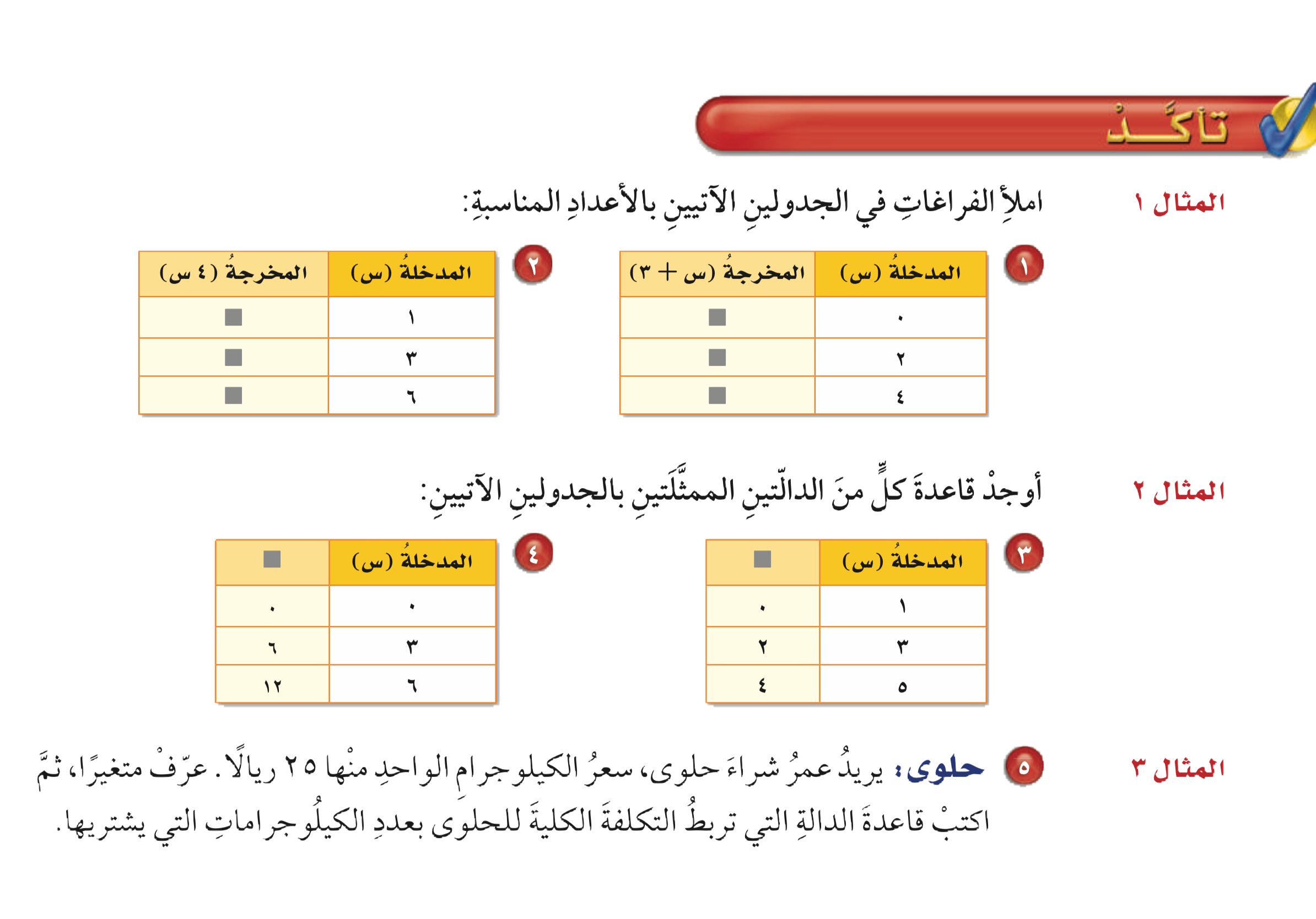 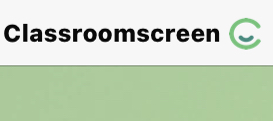 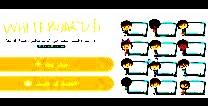 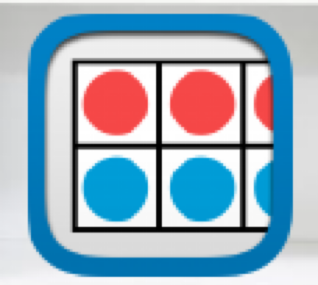 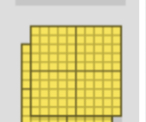 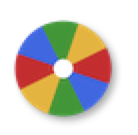 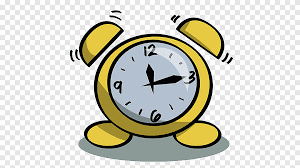 أدوات
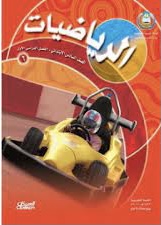 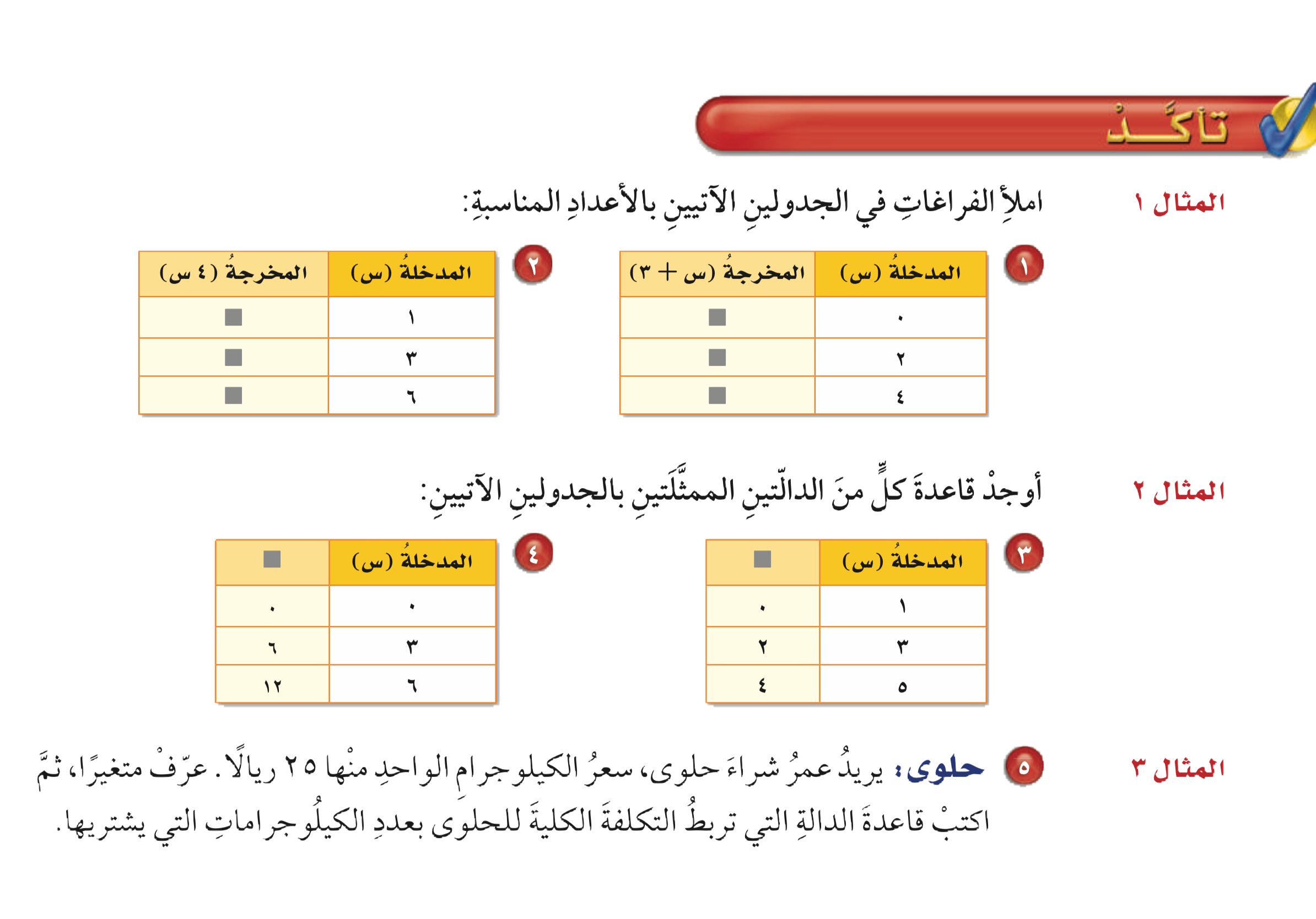 ٣
٤
نشاط
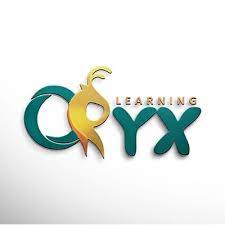 تـــــأكد
١٢
٥
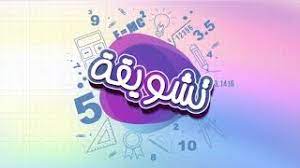 ٢٤
٧
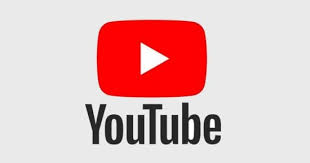 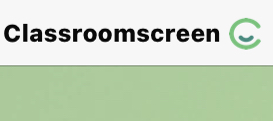 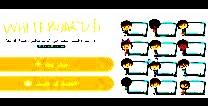 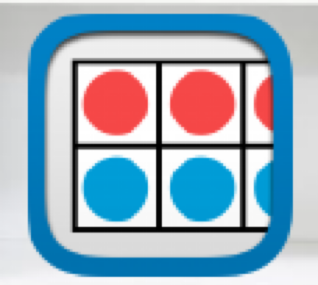 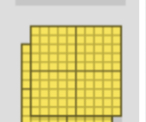 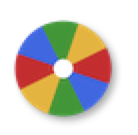 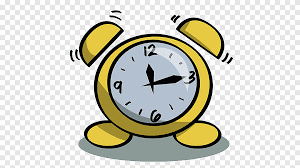 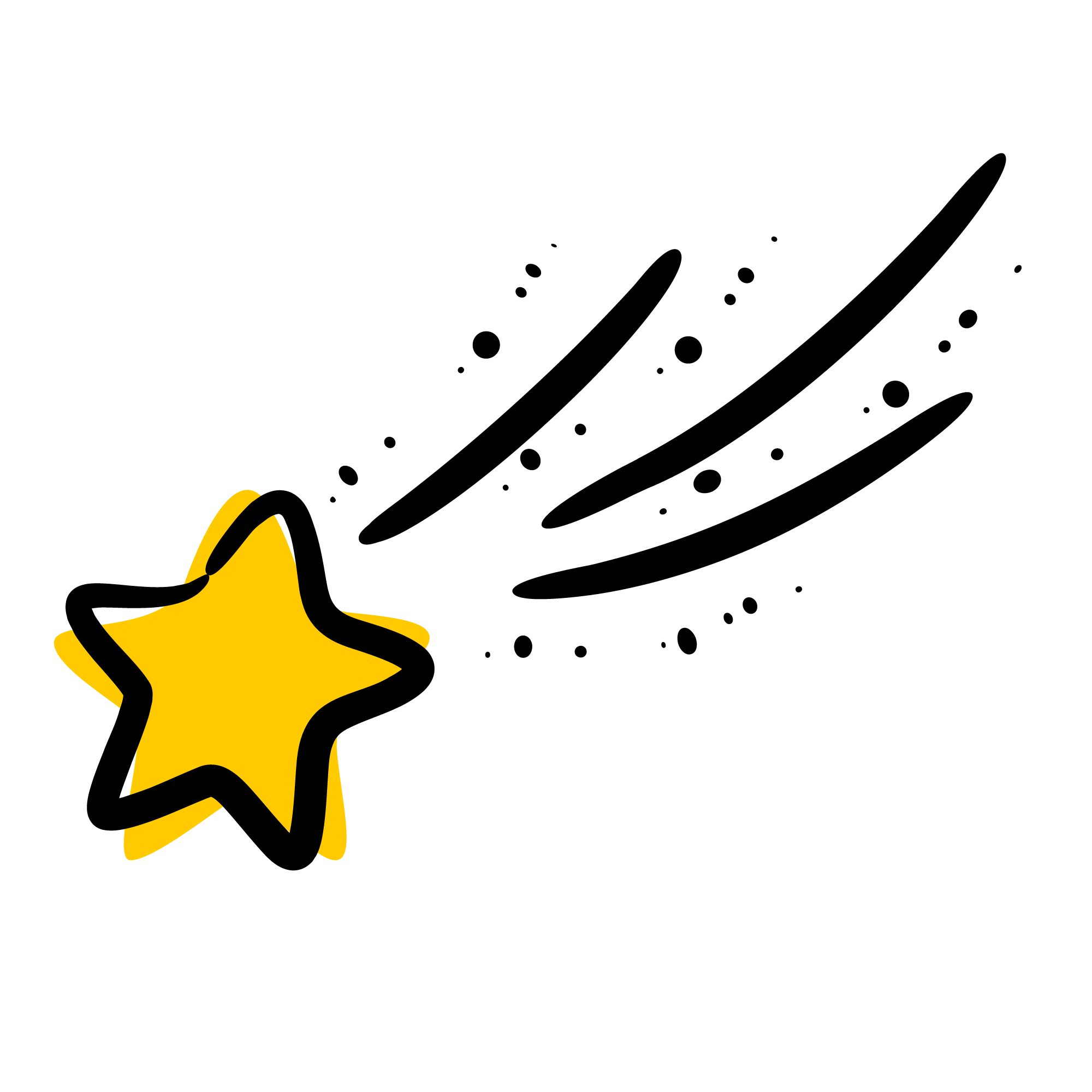 أدوات
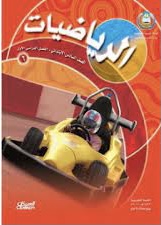 الحل
نشاط
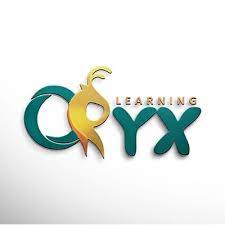 تـــــأكد
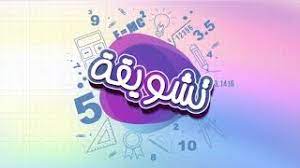 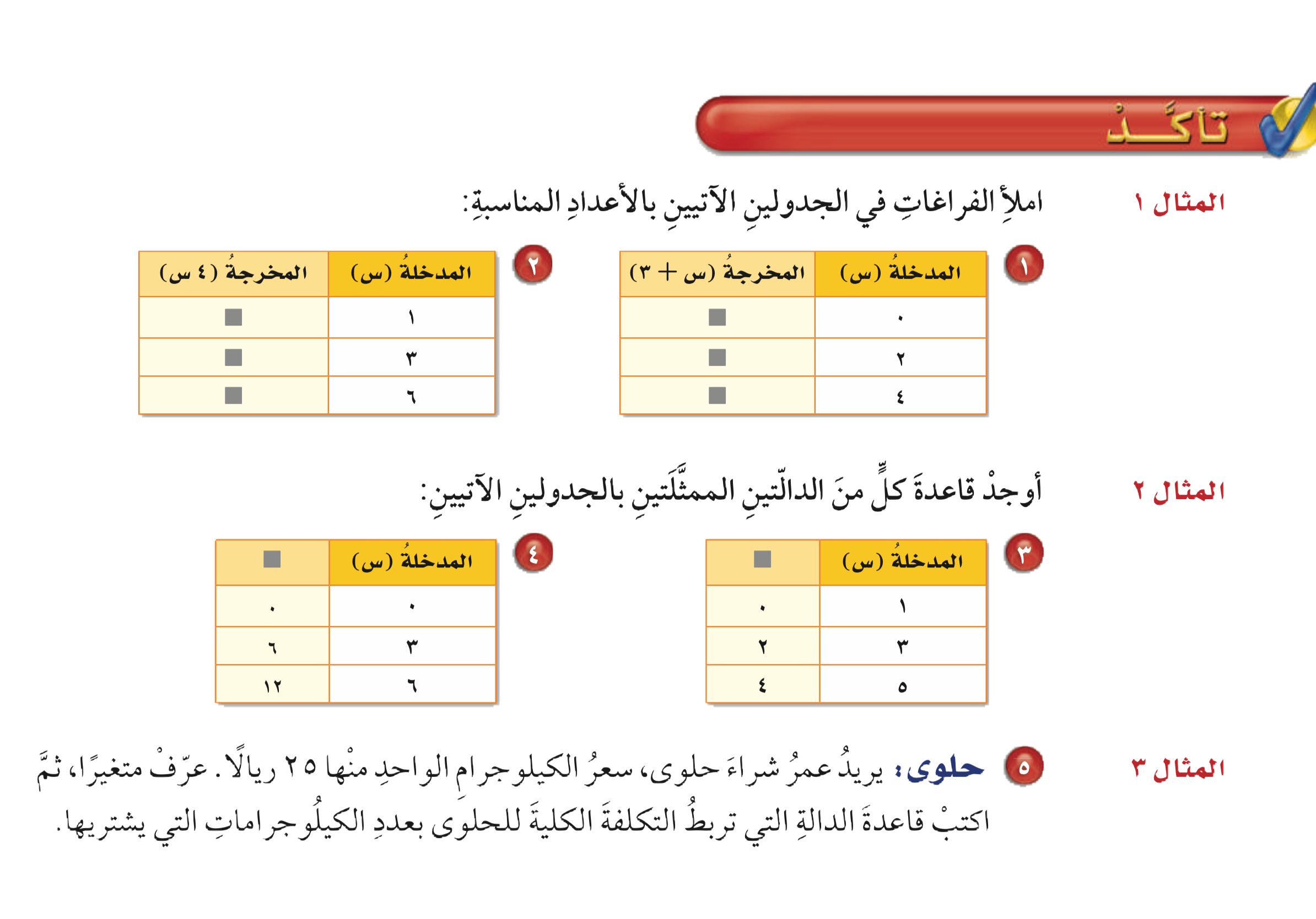 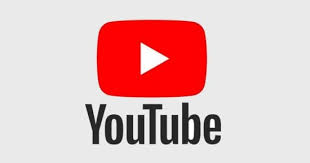 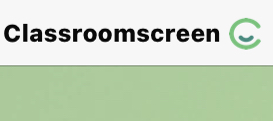 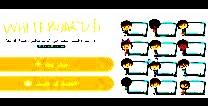 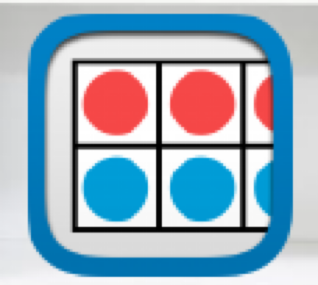 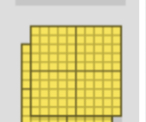 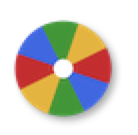 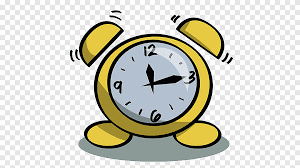 أدوات
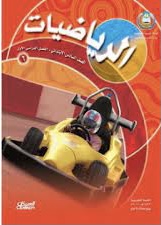 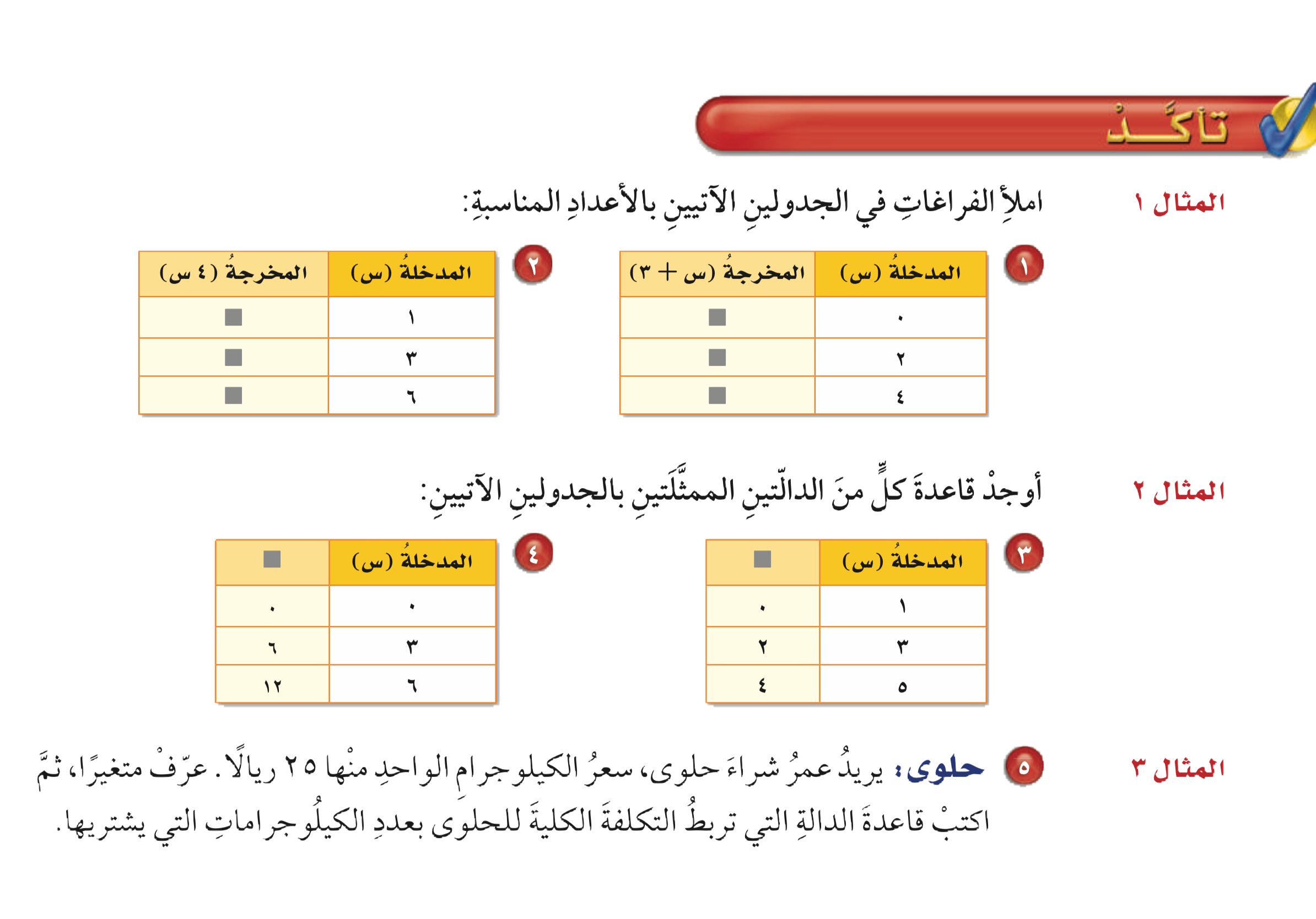 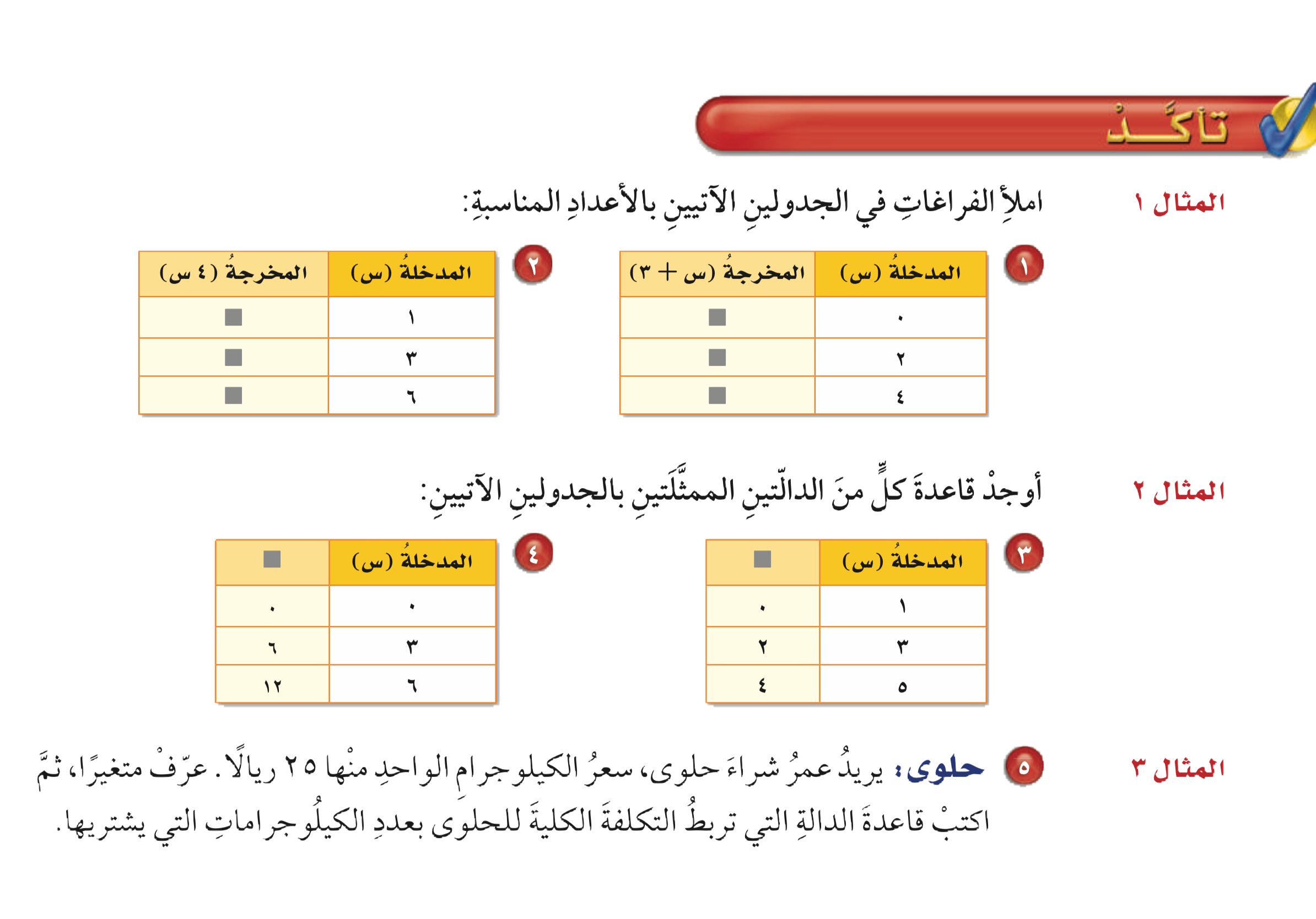 نشاط
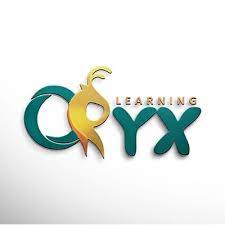 تـــــأكد
٢ س
س - ١
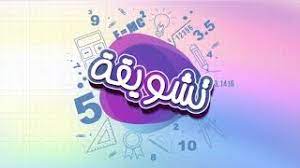 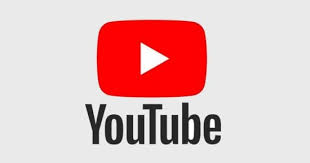 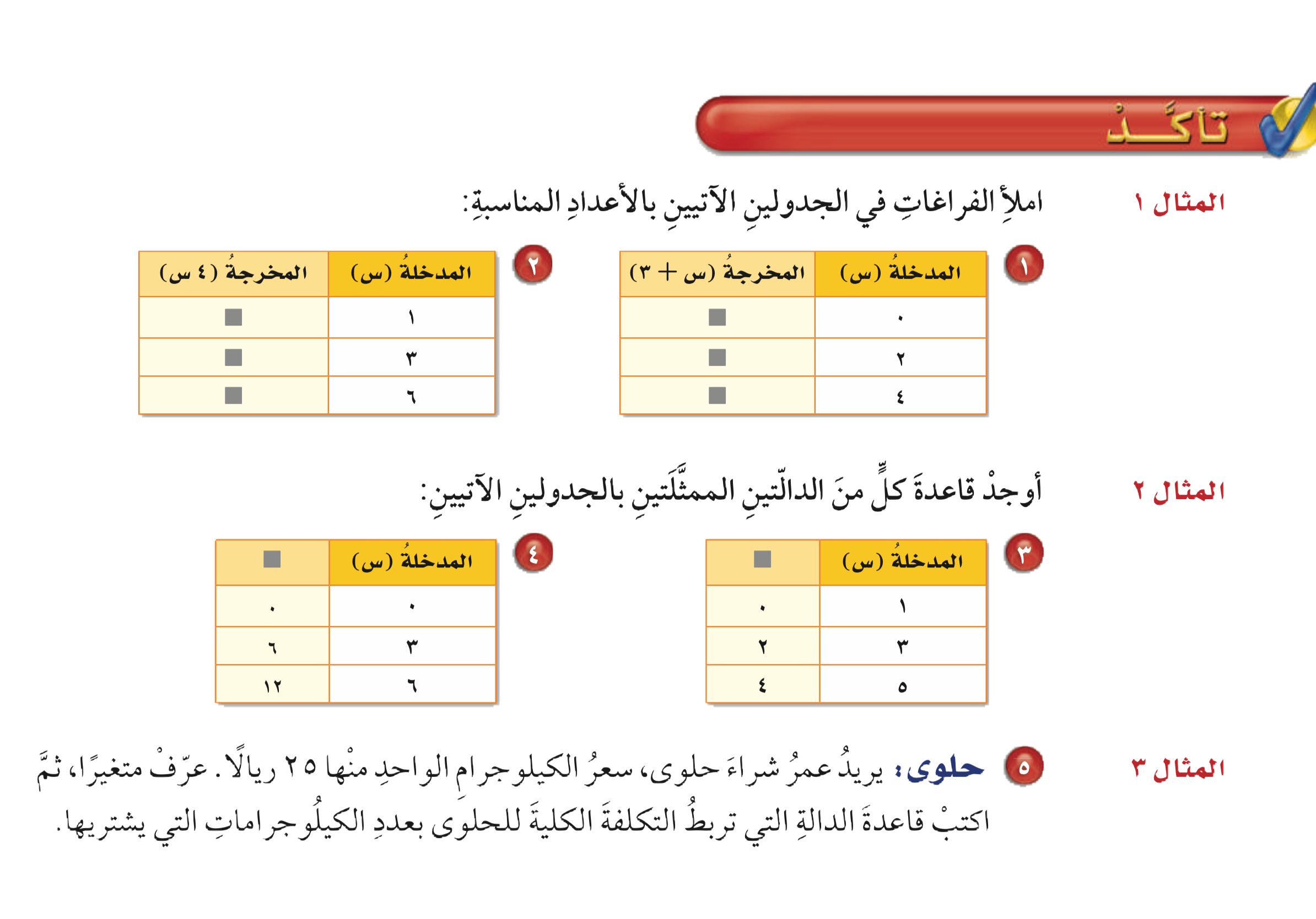 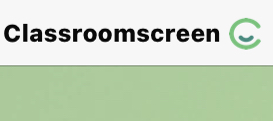 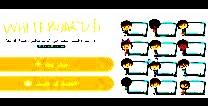 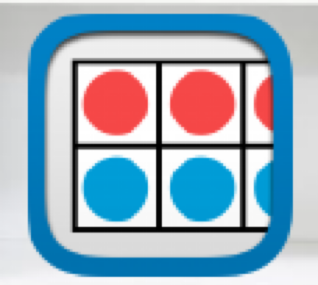 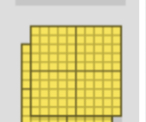 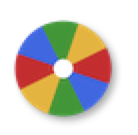 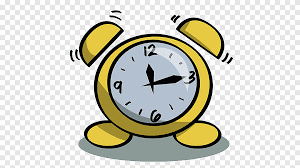 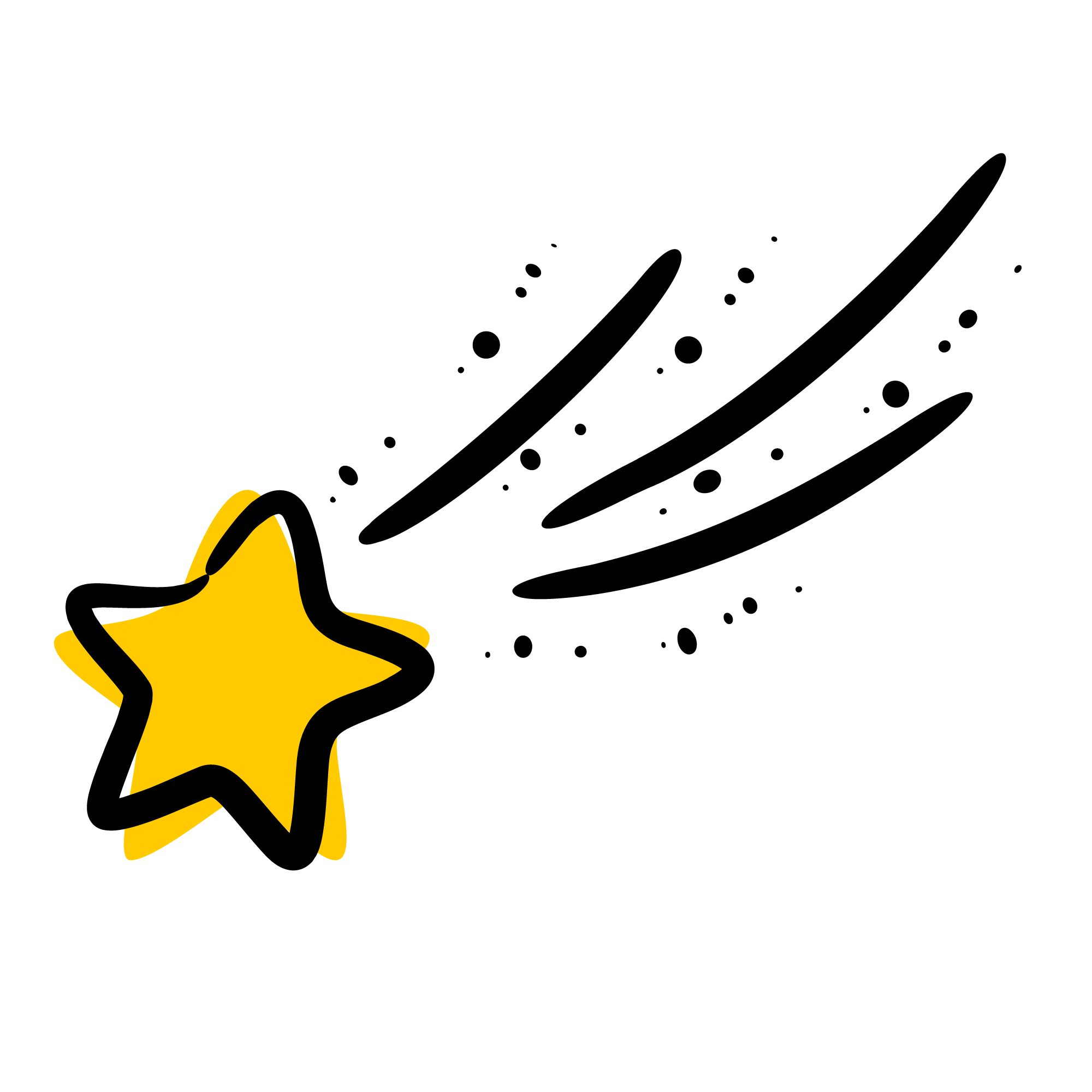 أدوات
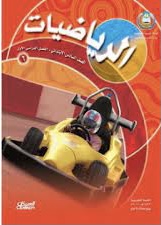 الحل
نشاط
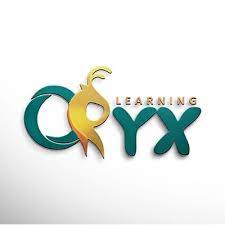 تـــــأكد
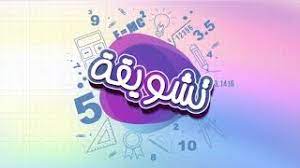 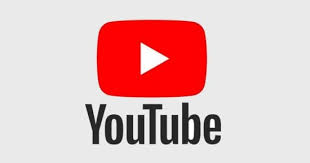 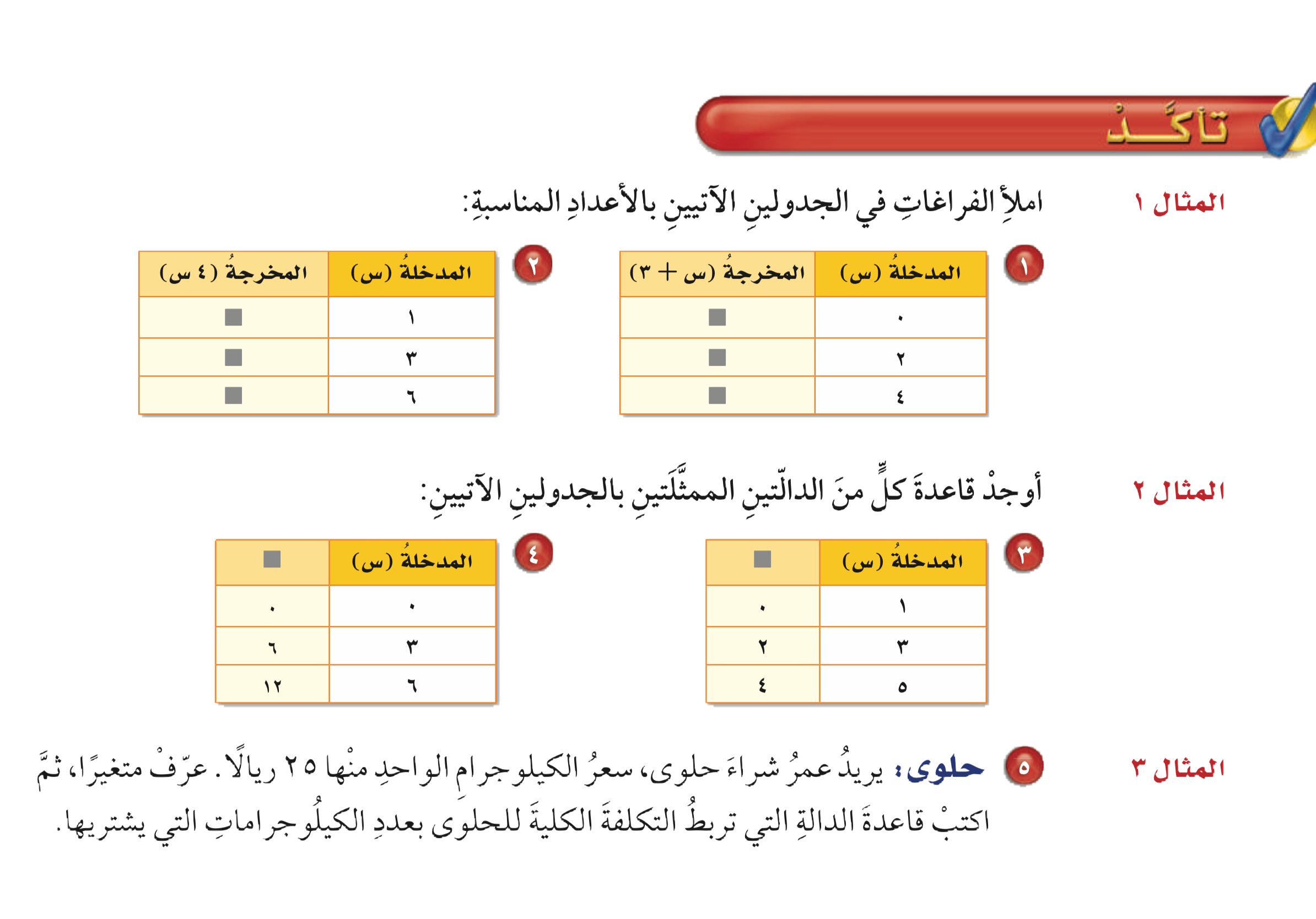 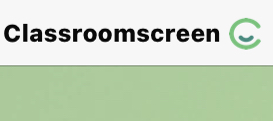 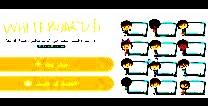 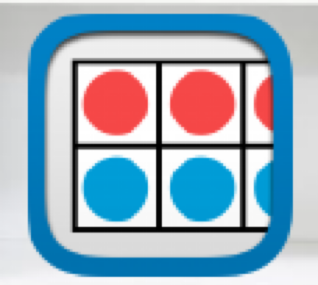 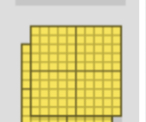 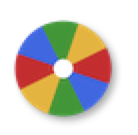 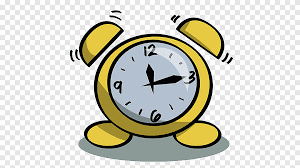 أدوات
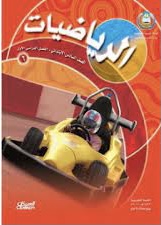 نشاط
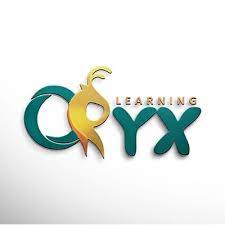 تـــــأكد
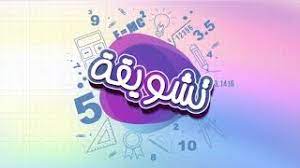 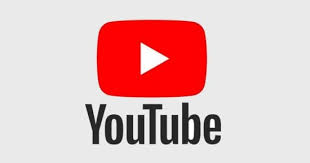 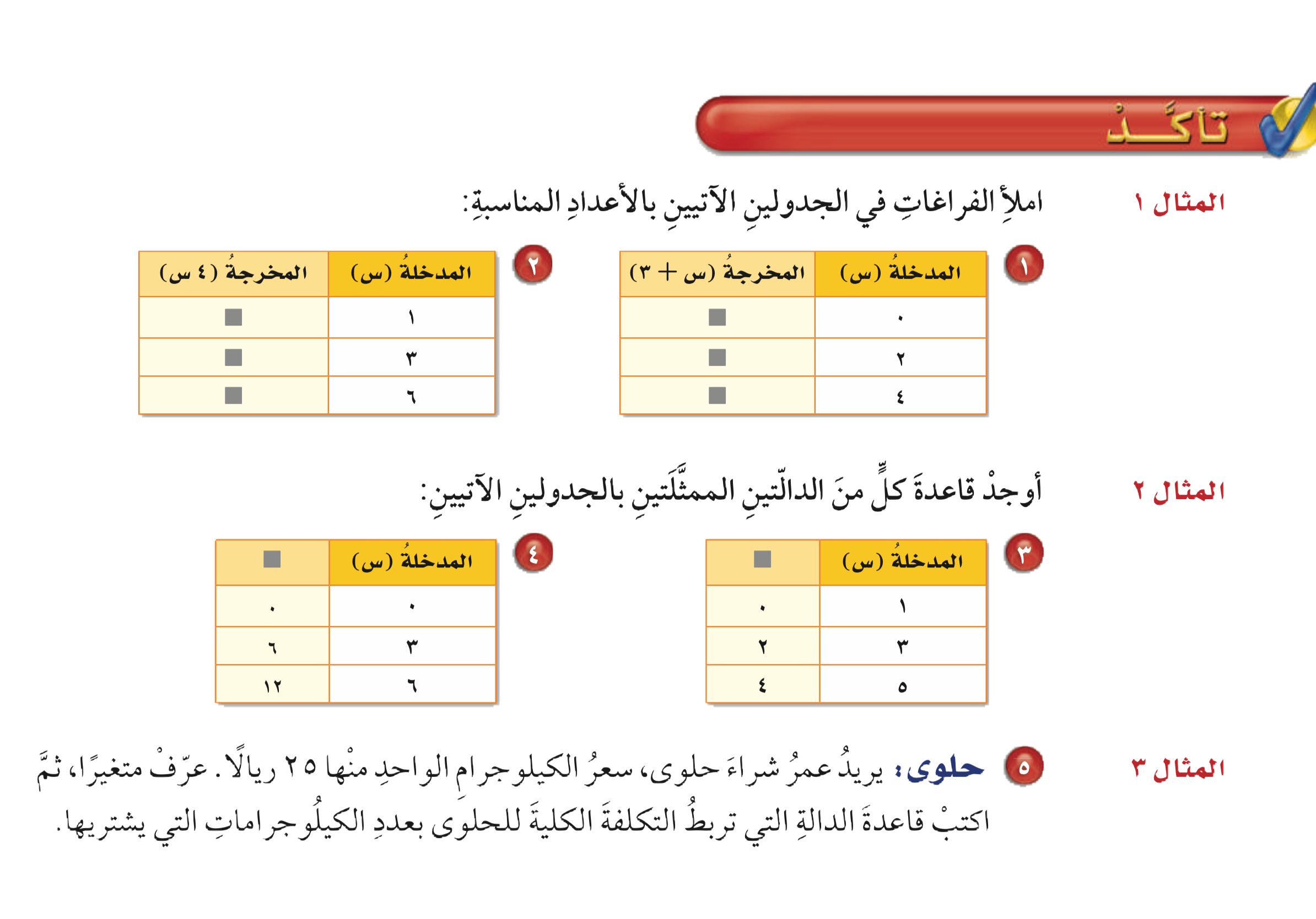 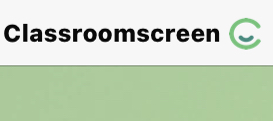 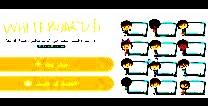 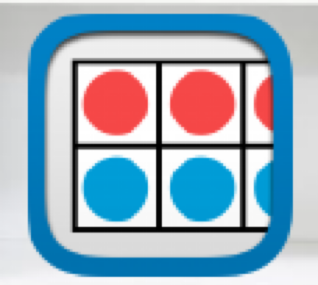 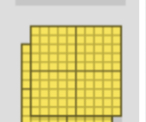 المتغير س
س تمثل عدد الكيلوجرامات
قاعدة الدالة ٢٥ × س
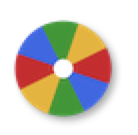 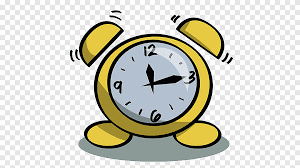 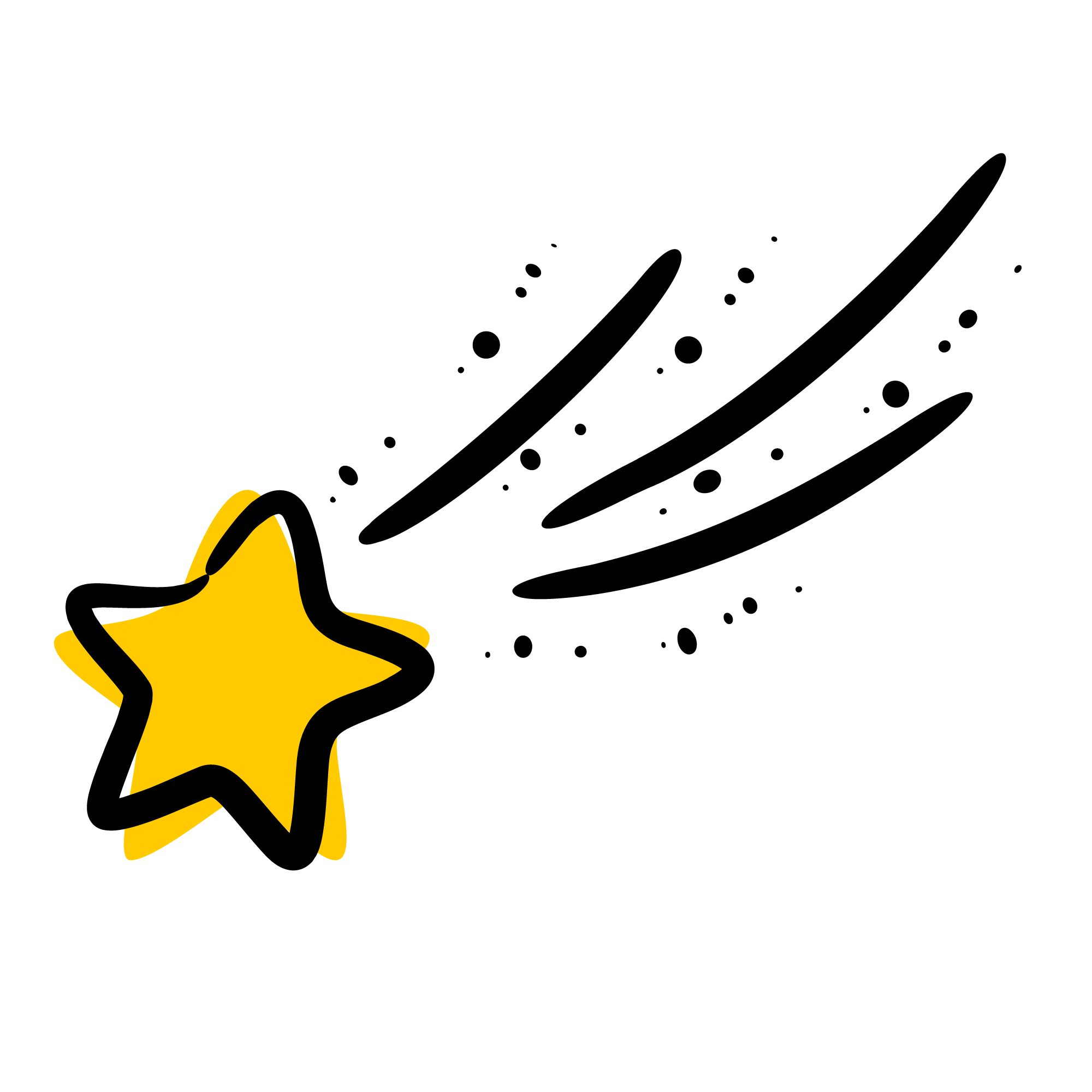 أدوات
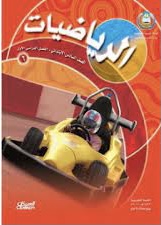 مسائل مهارات عليا
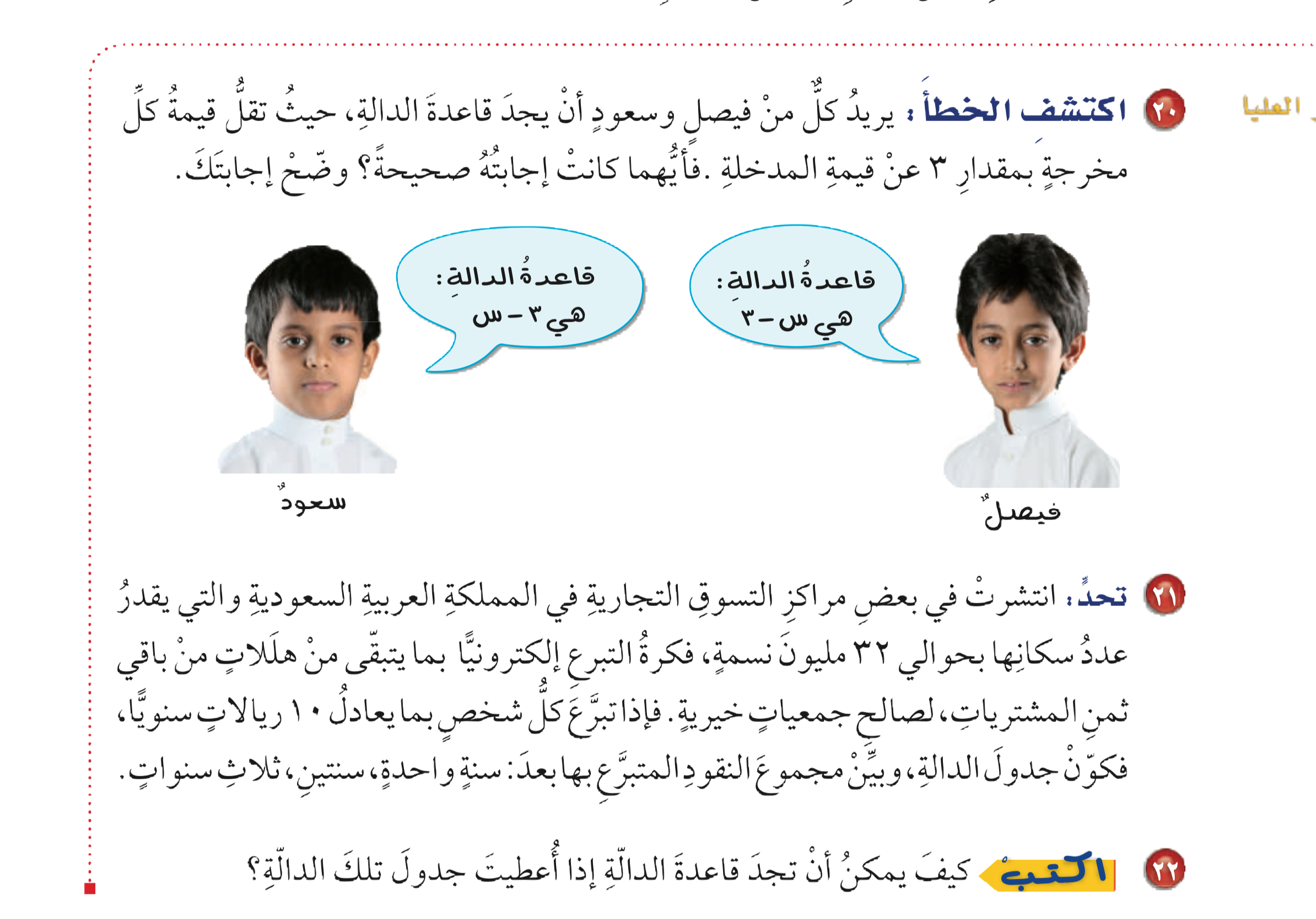 الحل
نشاط
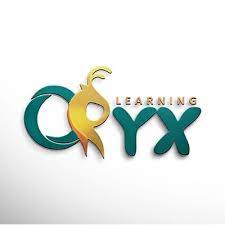 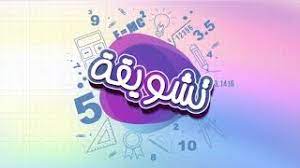 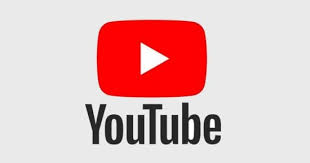 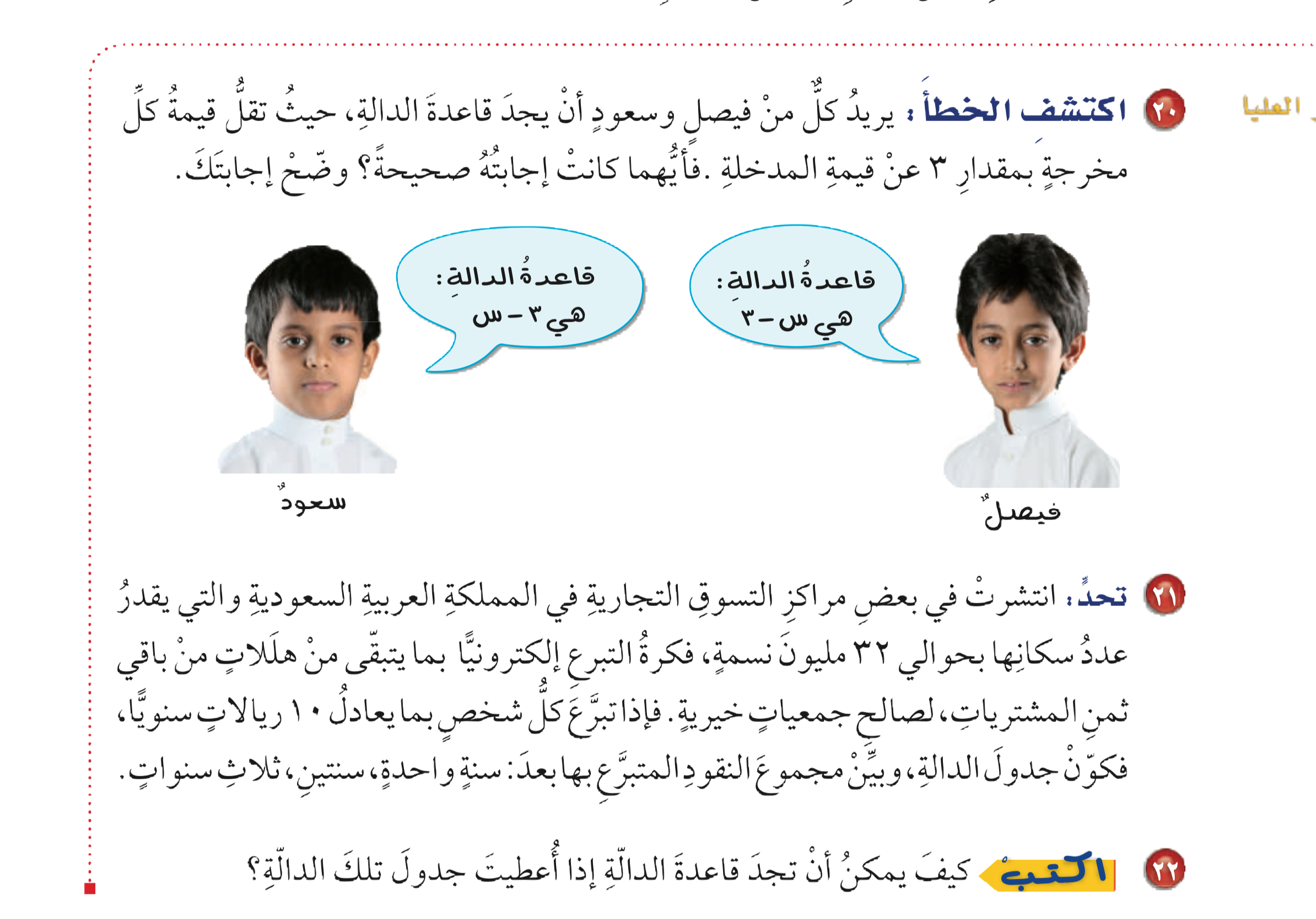 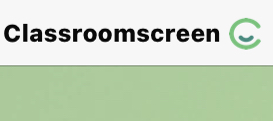 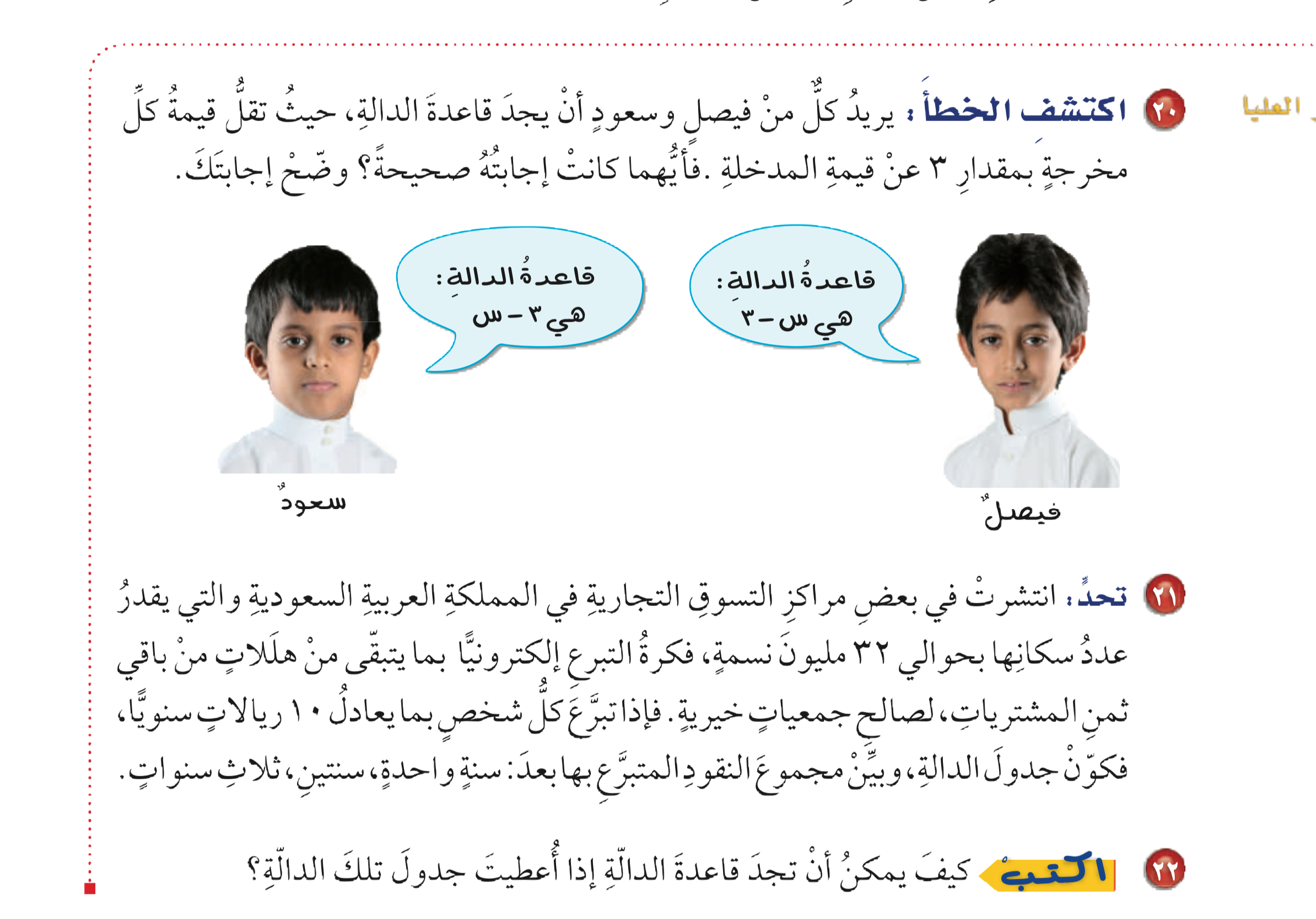 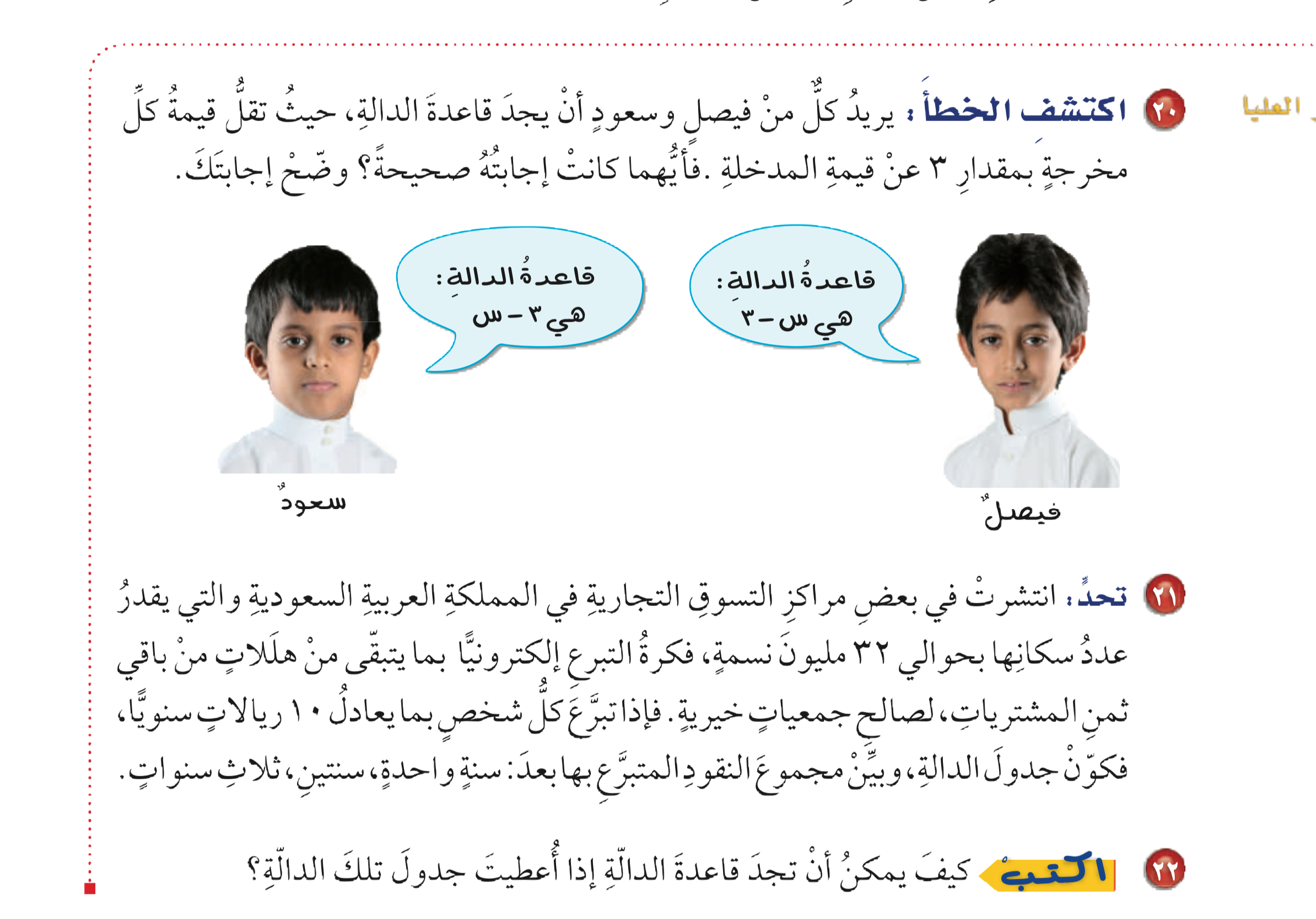 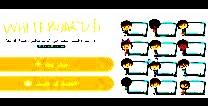 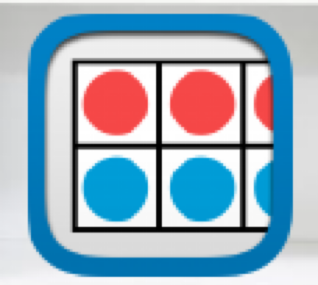 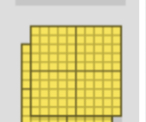 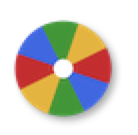 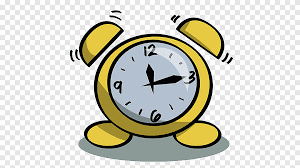 أدوات
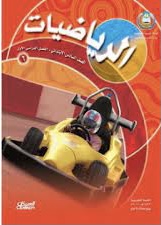 مسائل مهارات عليا
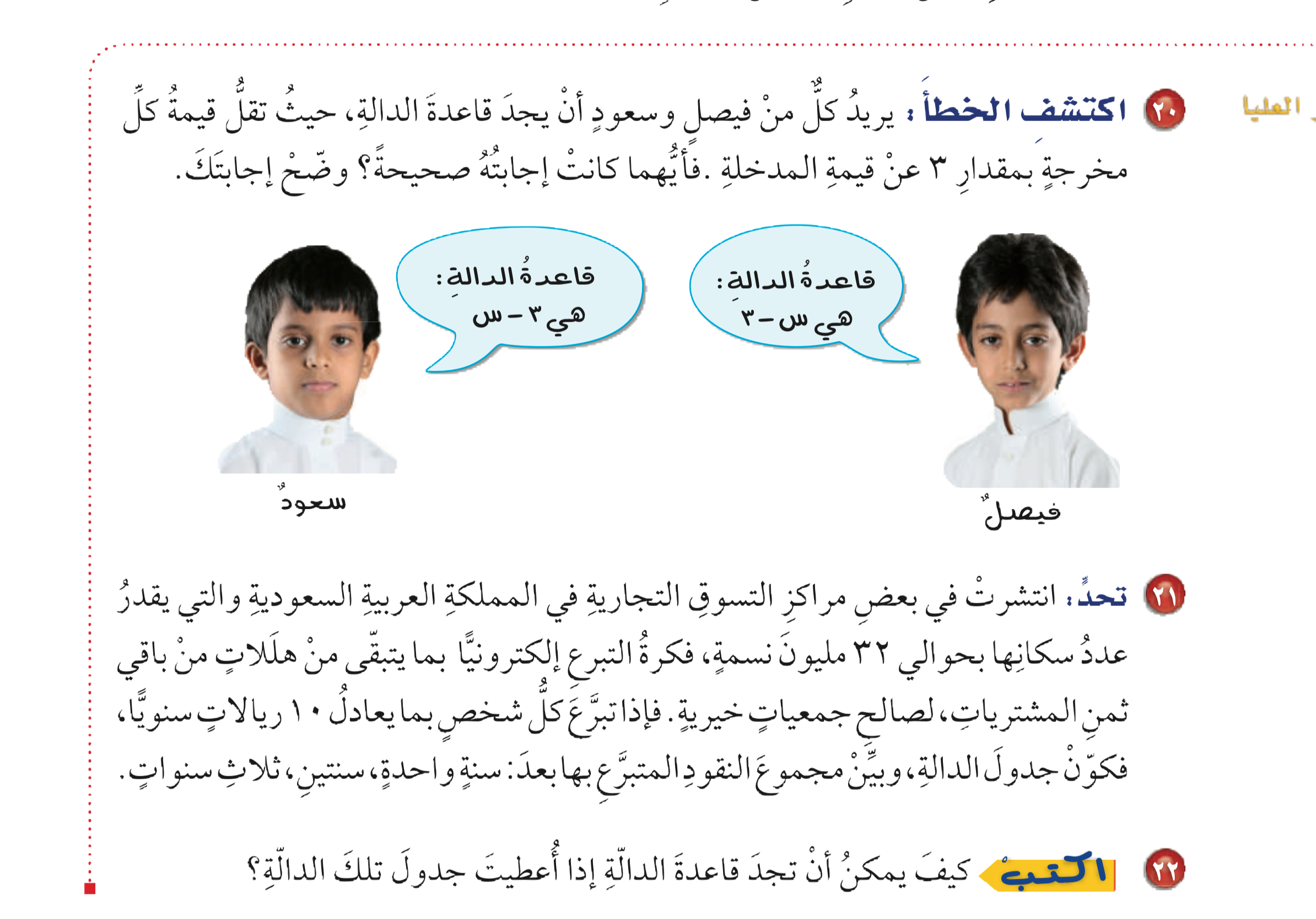 نشاط
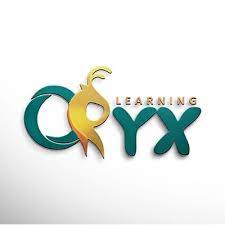 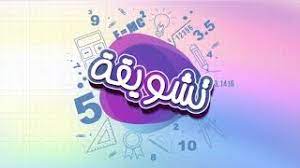 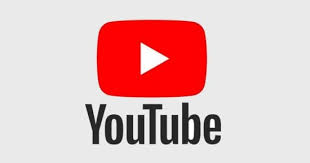 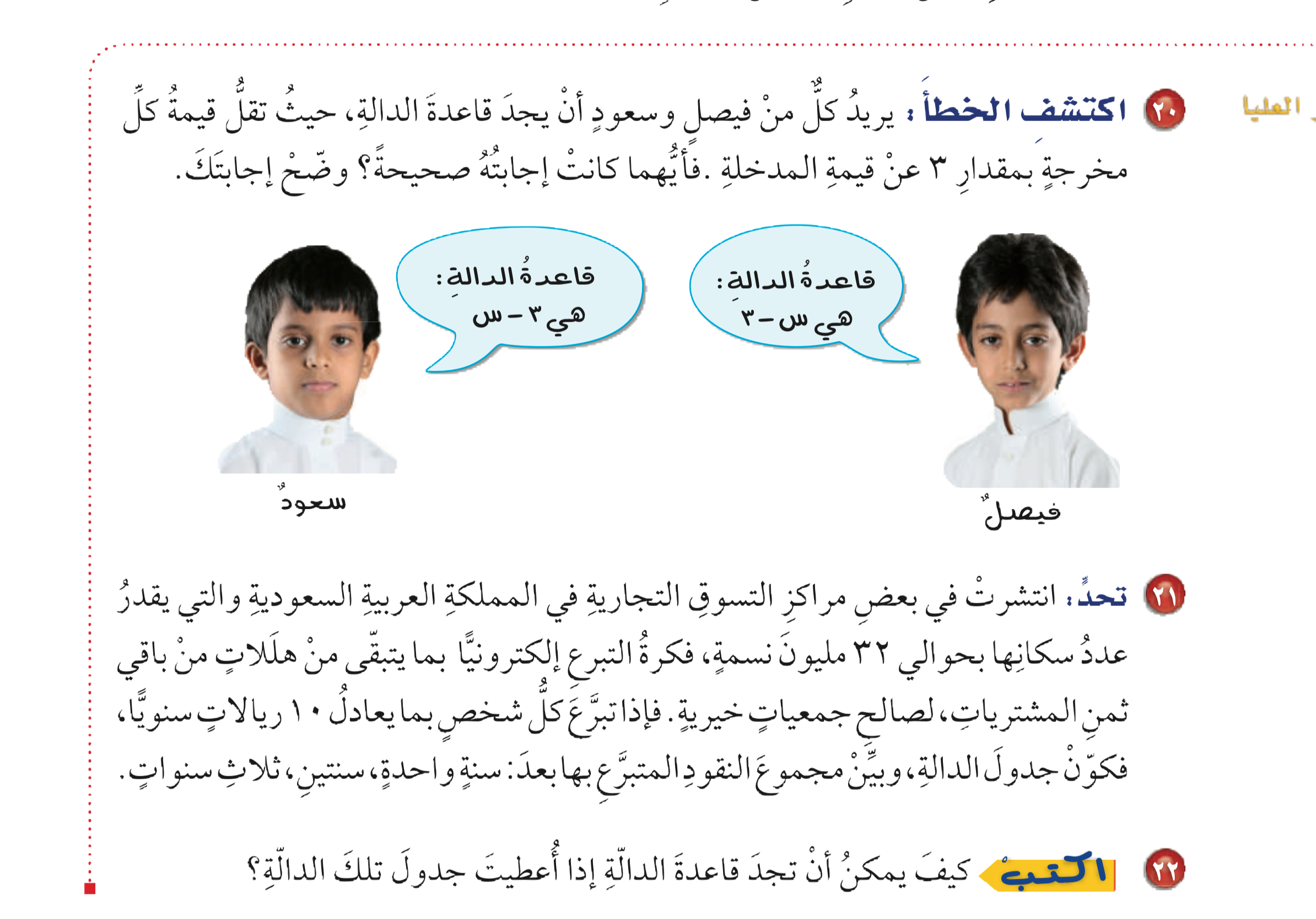 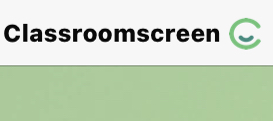 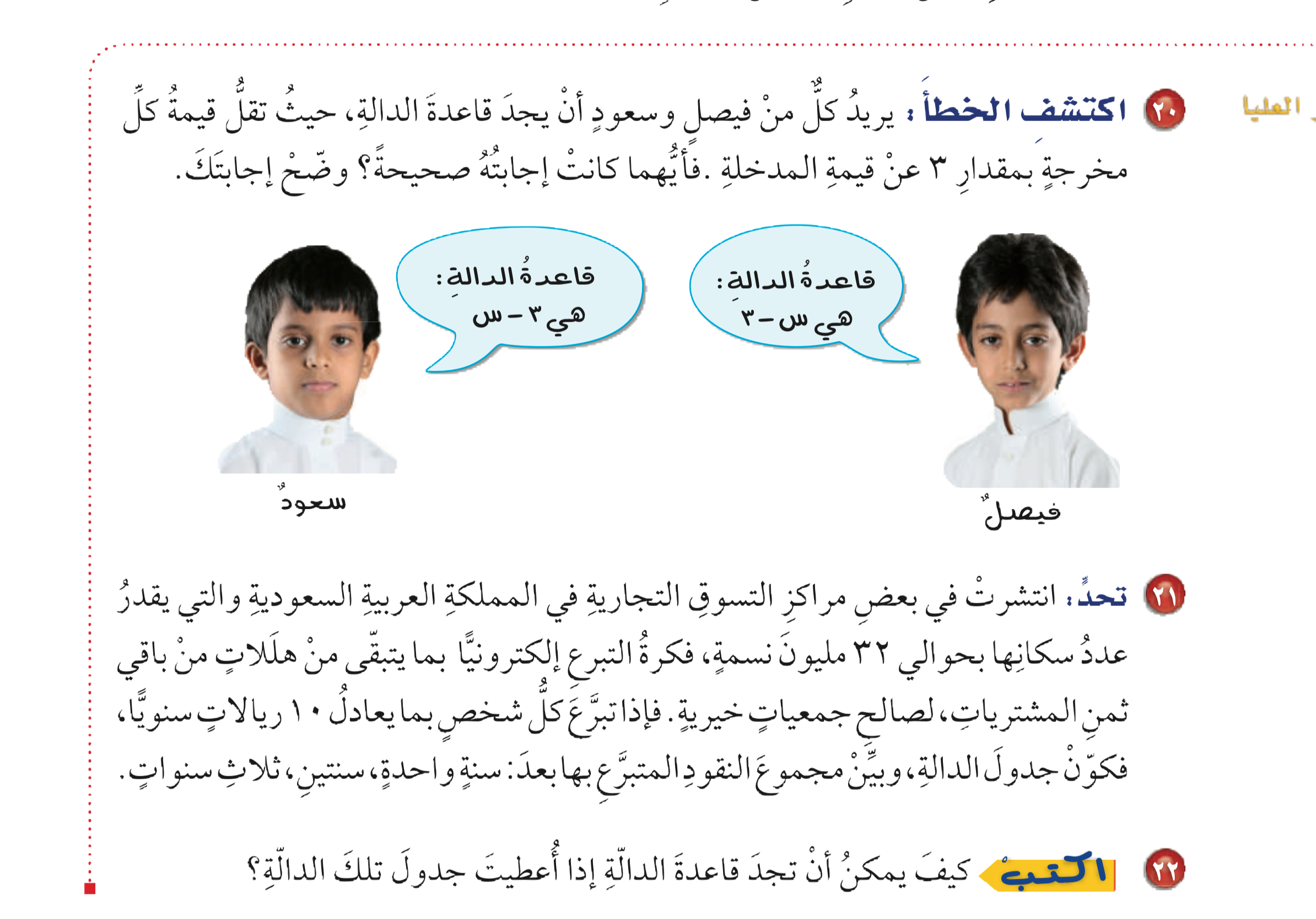 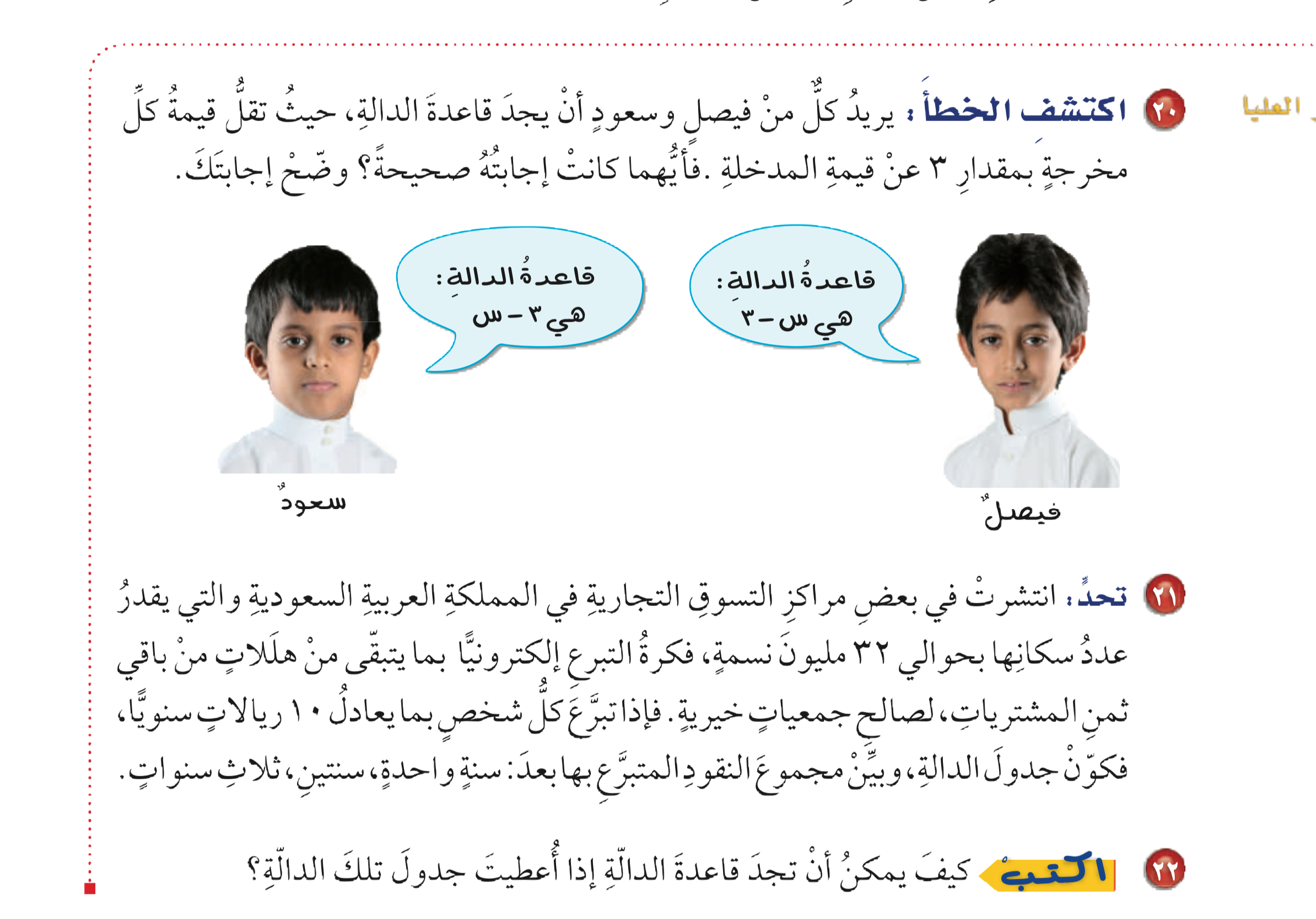 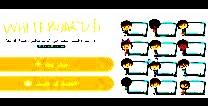 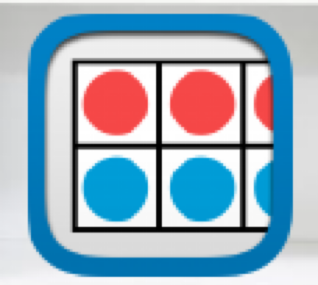 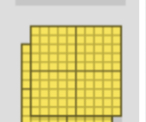 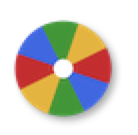 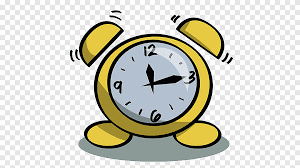 إجابة فيصل صحيحة
أدوات
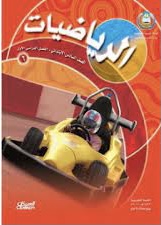 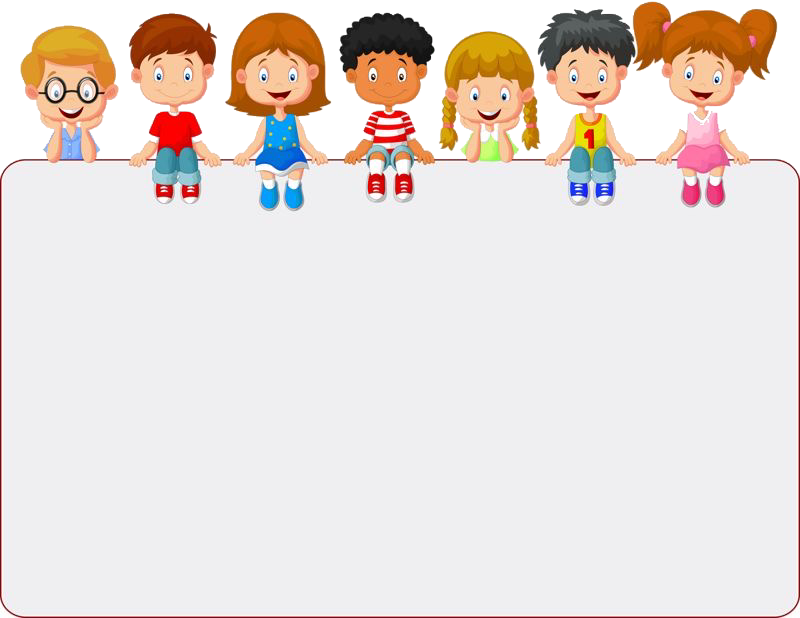 جدول التعلم
نشاط
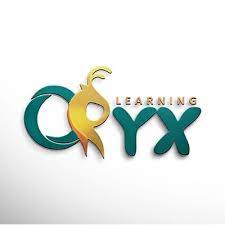 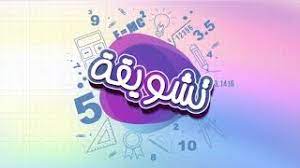 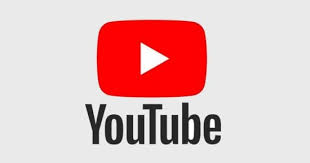 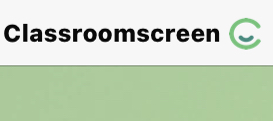 ماذا تعلمت
ماذا أعرف
ماذا أريد أن أعرف
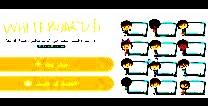 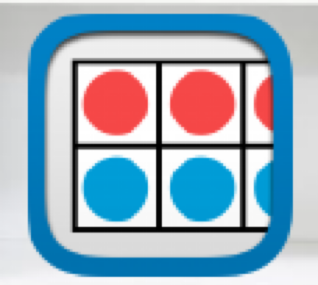 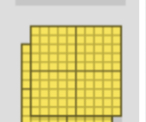 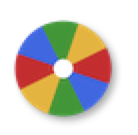 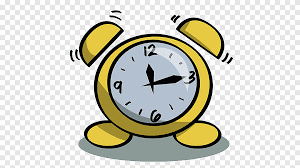 تقويم
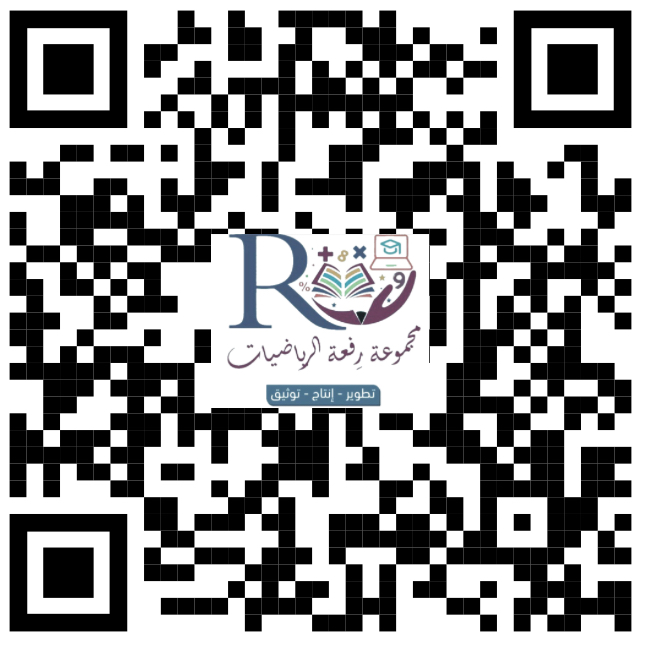 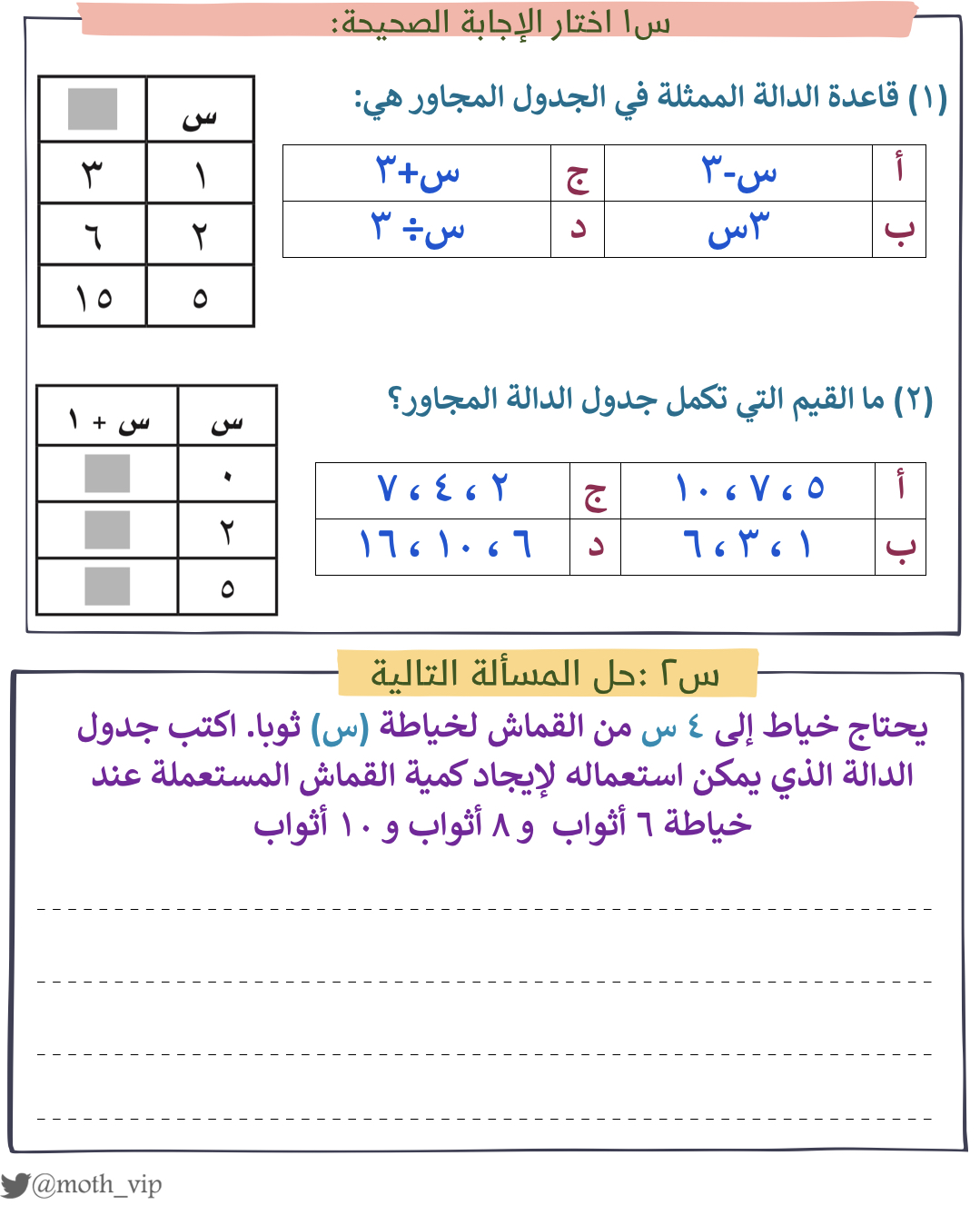 ختامي
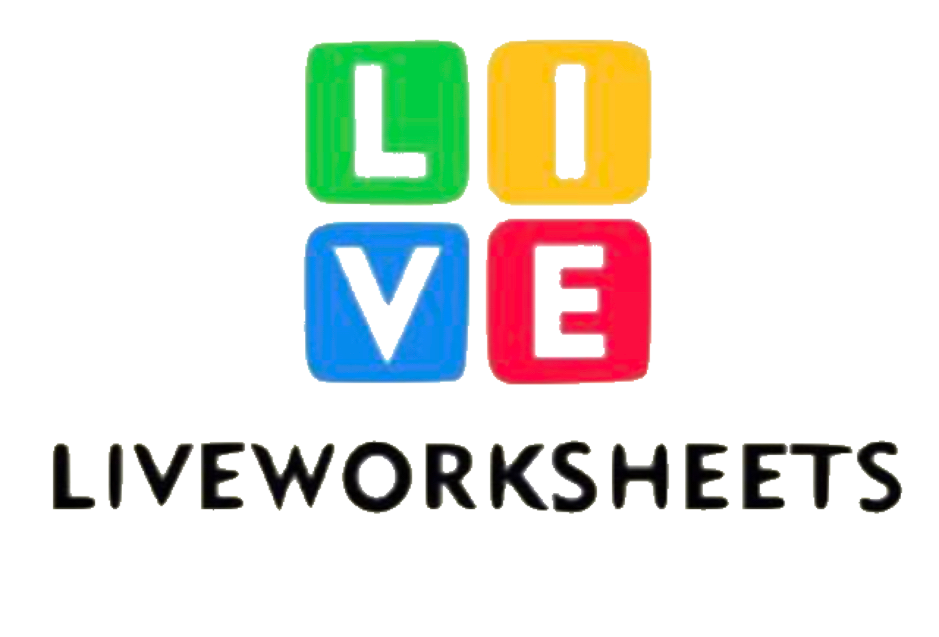 سؤال
ختاماً
الواجب
٦ ،٩ ،١٢
صفحة
٤٠
كن صبوراً الدروس التي تتعلمها اليوم ستفيدك غداً